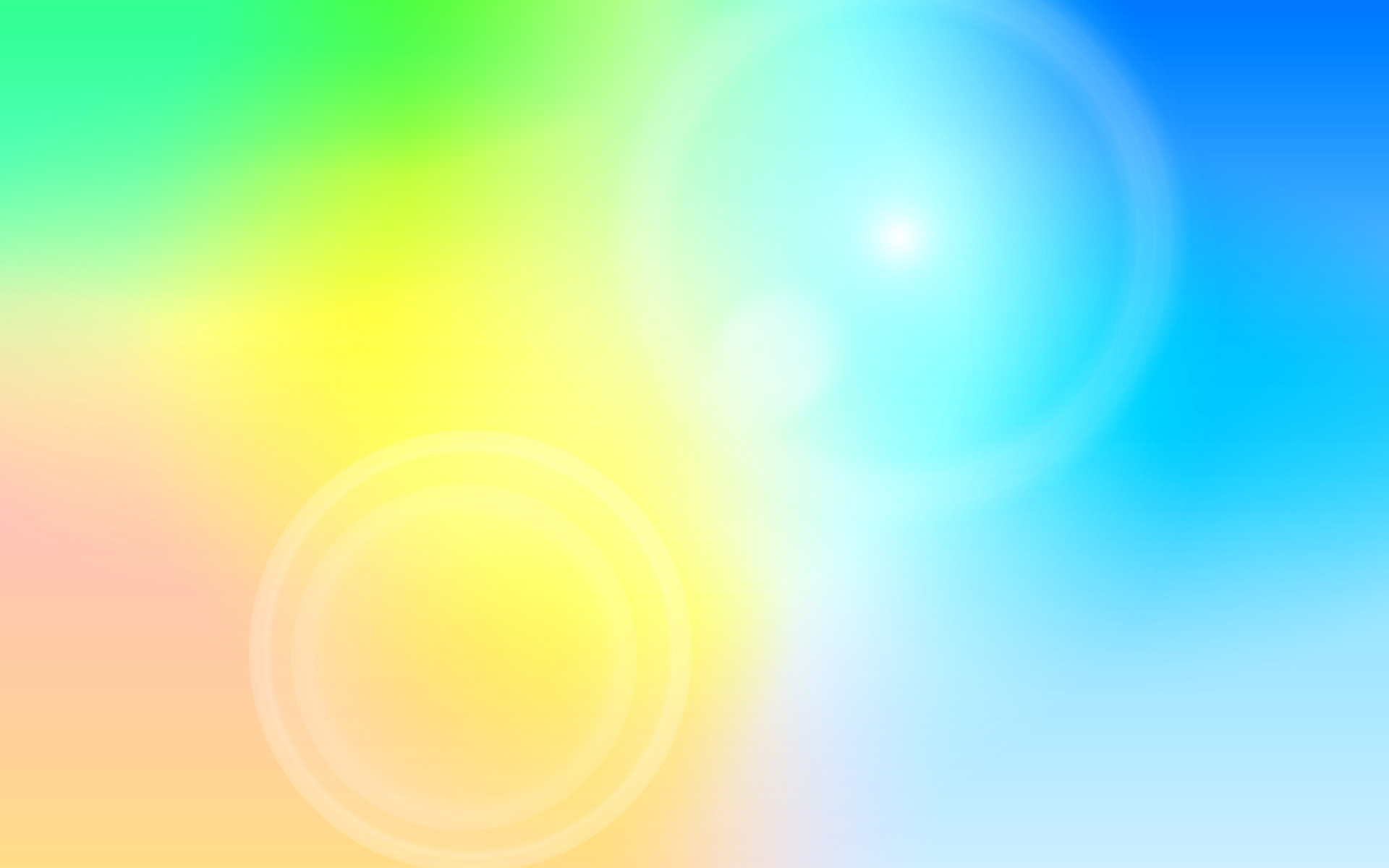 Муниципальное  бюджетное дошкольное образовательное  учреждение  «Детский сад им. Кирова»
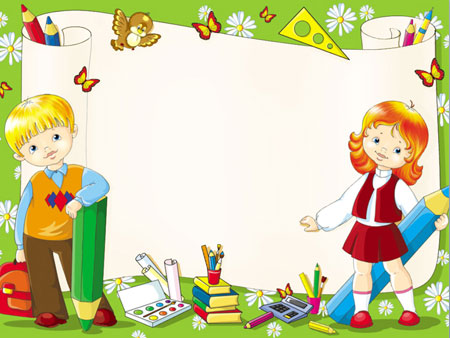 Познавательное развитие
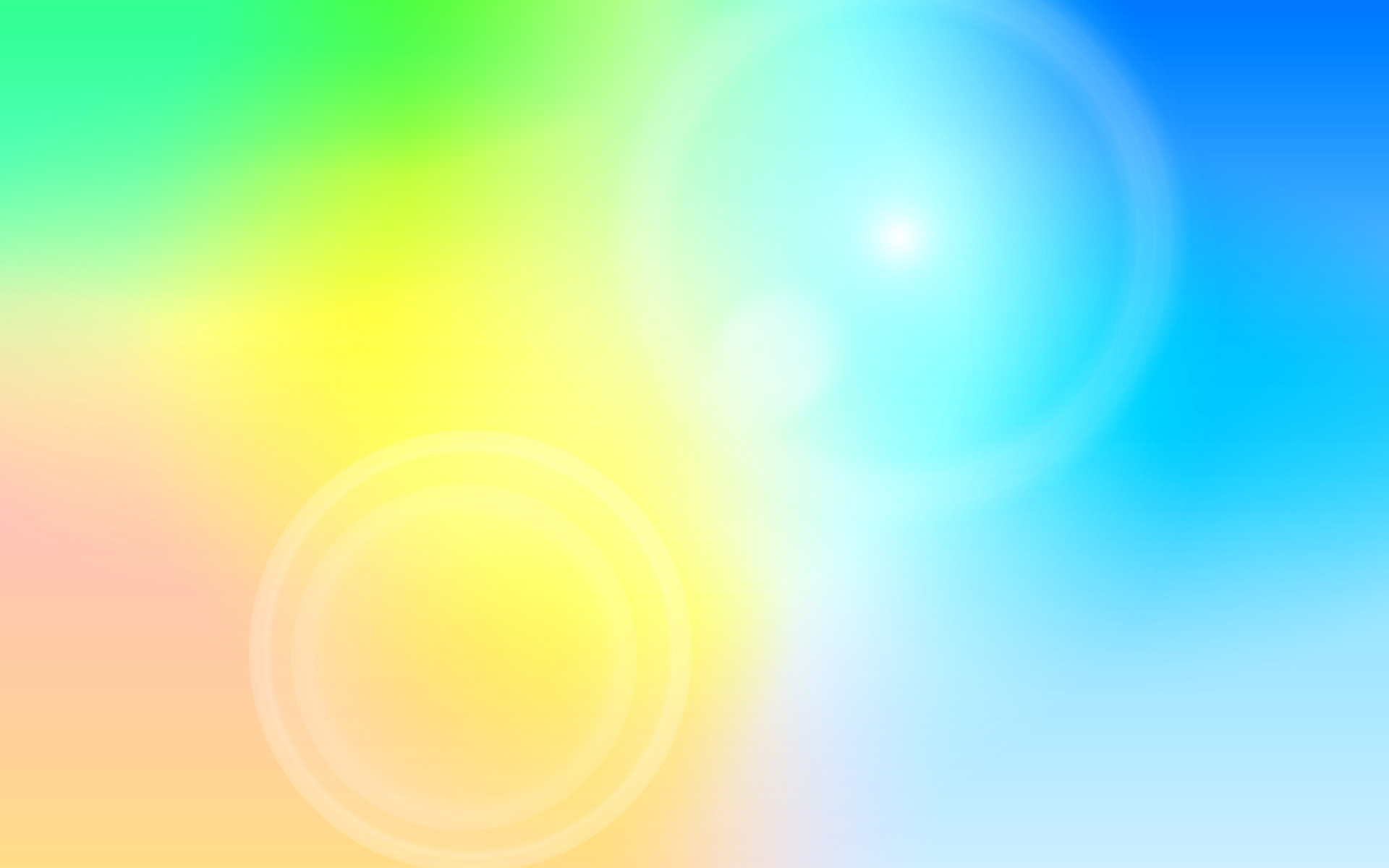 Развитие логического мышления у детей является очень важным, так как оно влияет на обучение в дальнейшем.  Во-первых, потому что все развитие идет из детства. Во-вторых, потому что то, как будет происходить развитие логического мышления у детей и с какого возраста, окажет влияние на обучение ребенка в дальнейшем.
	Поступая в первый класс замечено, что немало детей умеют читать и неплохо пишут печатными буквами, пересказывают. Но в чем была заметна проблема, так это в развитии логического мышления у детей. А между тем, логическое мышление будет базой их дальнейшей учебы. Читать и писать первоклашек научат. Поэтому лучше больше времени посвятить развитию логики.
	Развитие логического мышления у детей включает в себя немало операций мышления. Поэтому для занятий с детьми подбирайте разнонаправленные упражнения.
	Вот несколько упражнений, которыми можно развивать данный вид мышления.
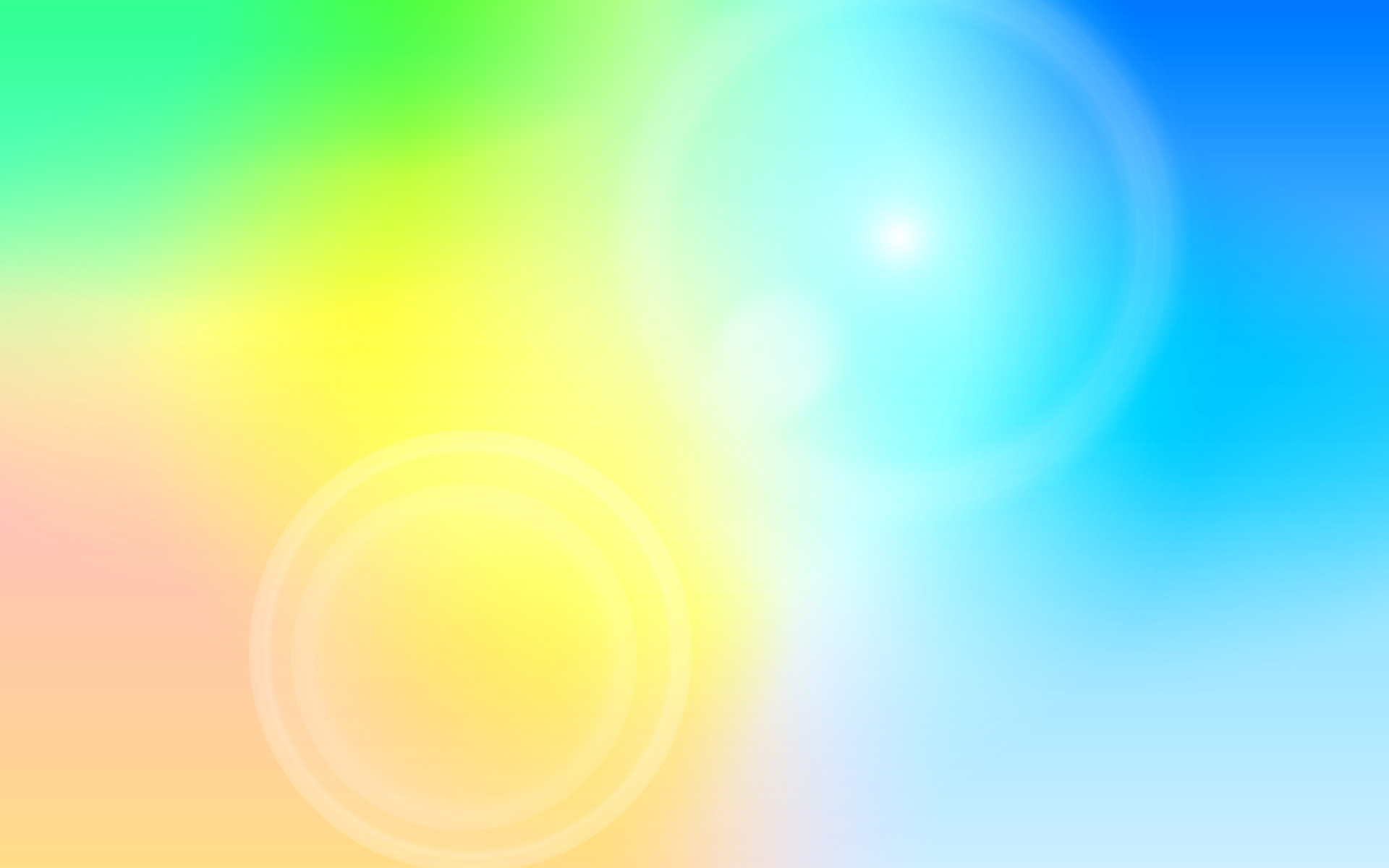 «Найди «лишний» предмет»
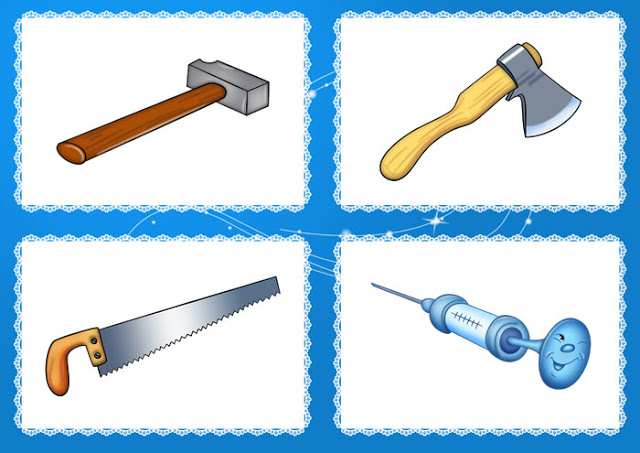 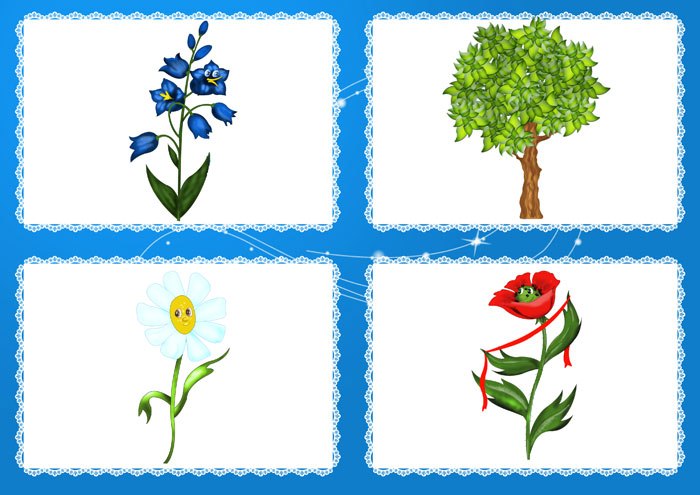 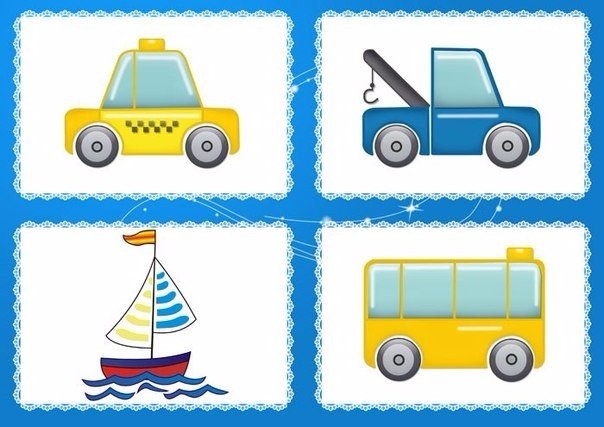 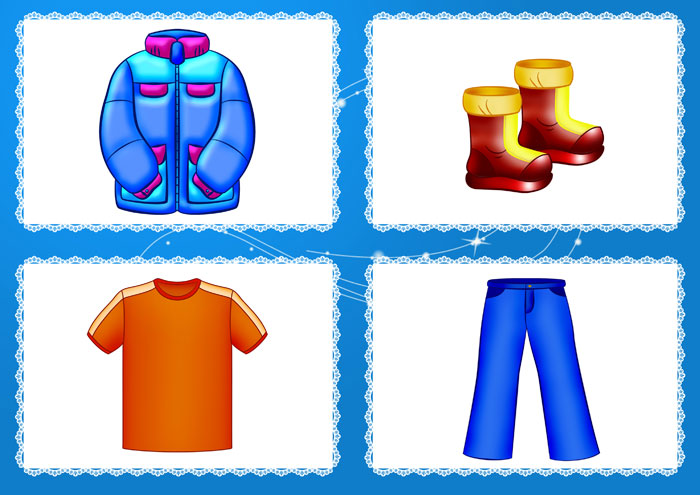 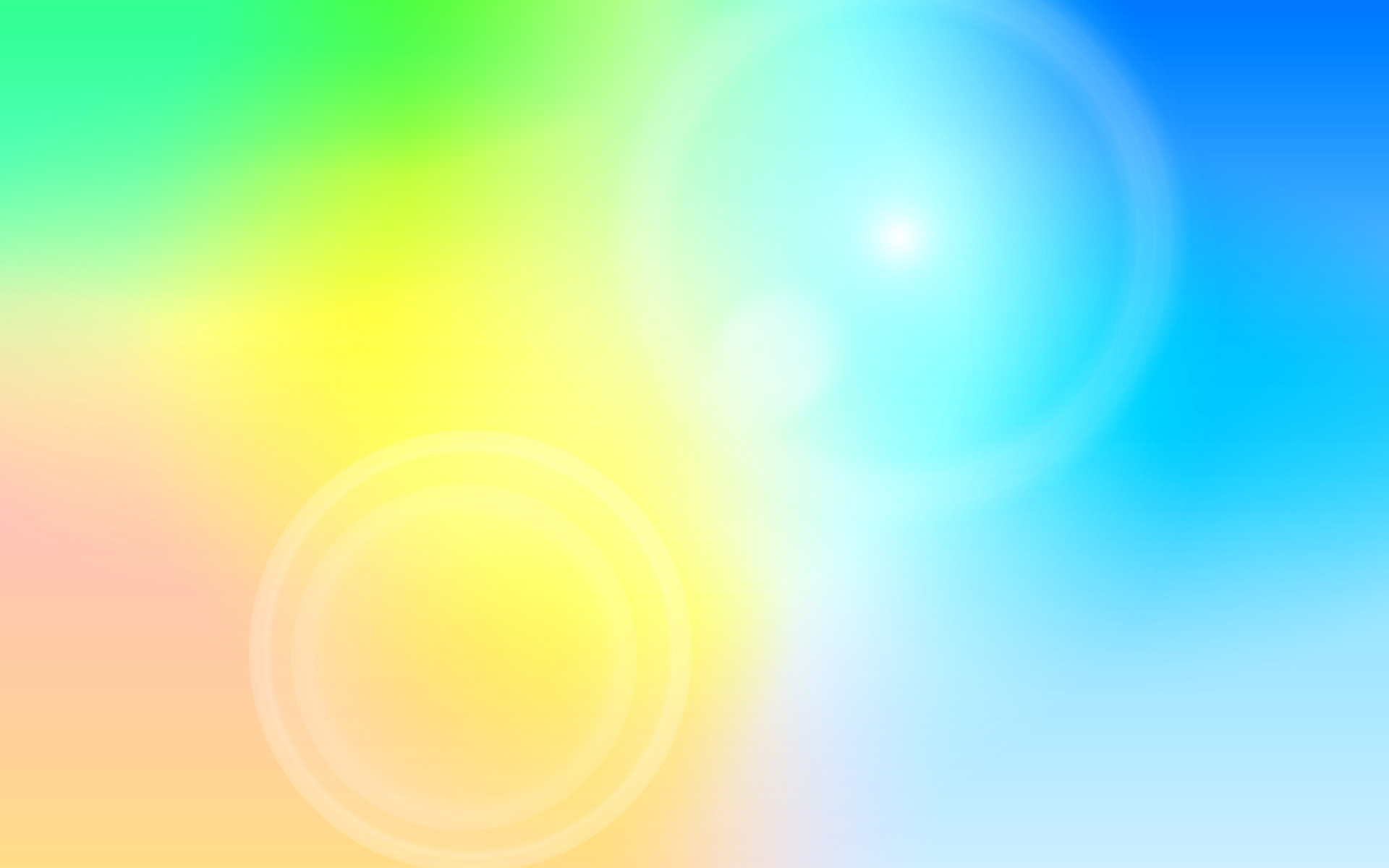 «Найти общее»
по  цвету
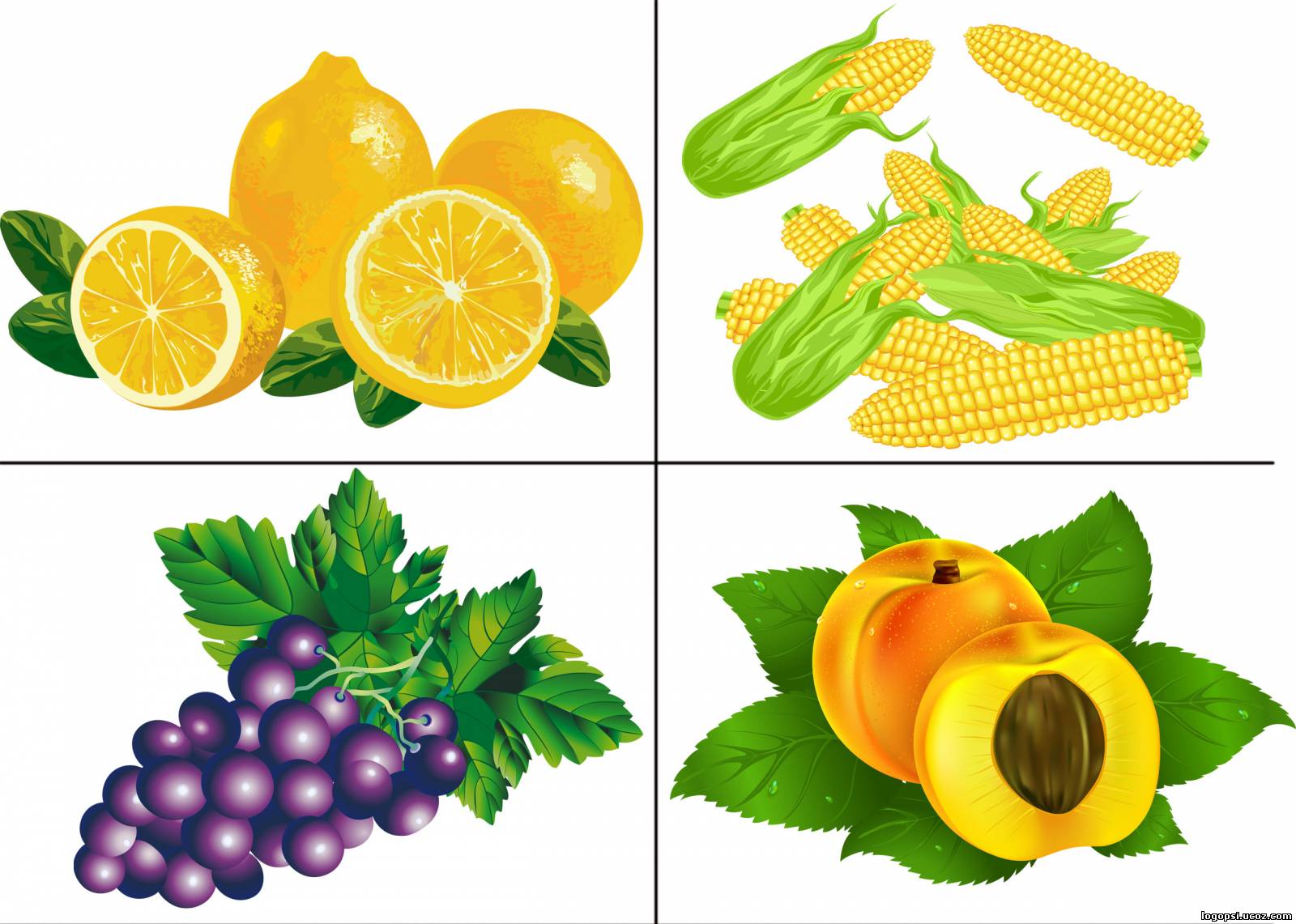 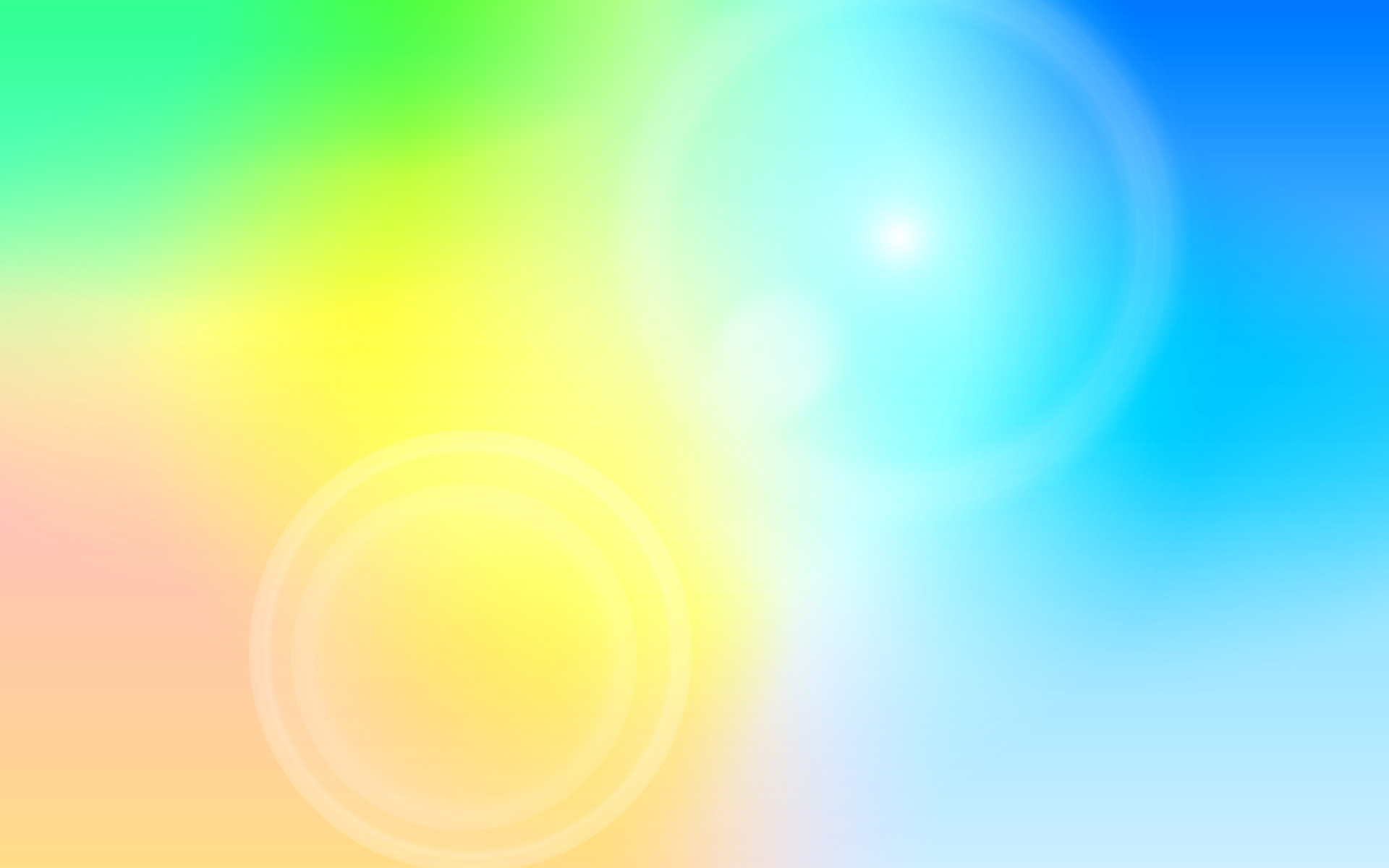 по форме
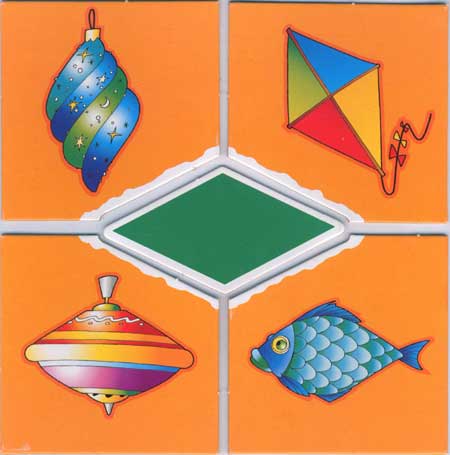 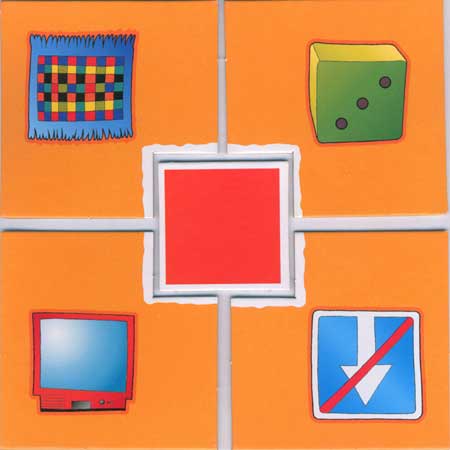 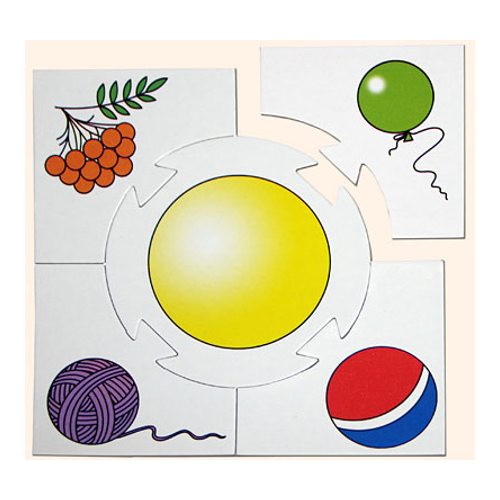 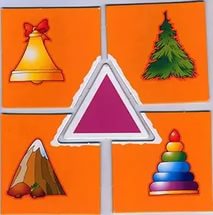 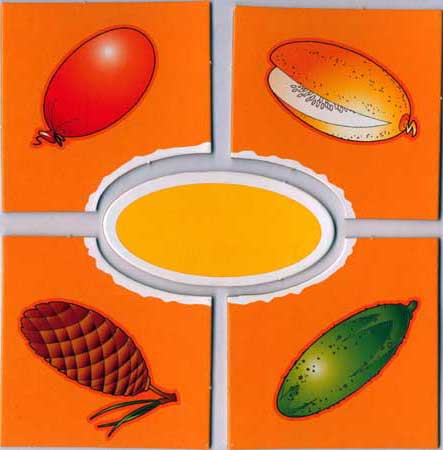 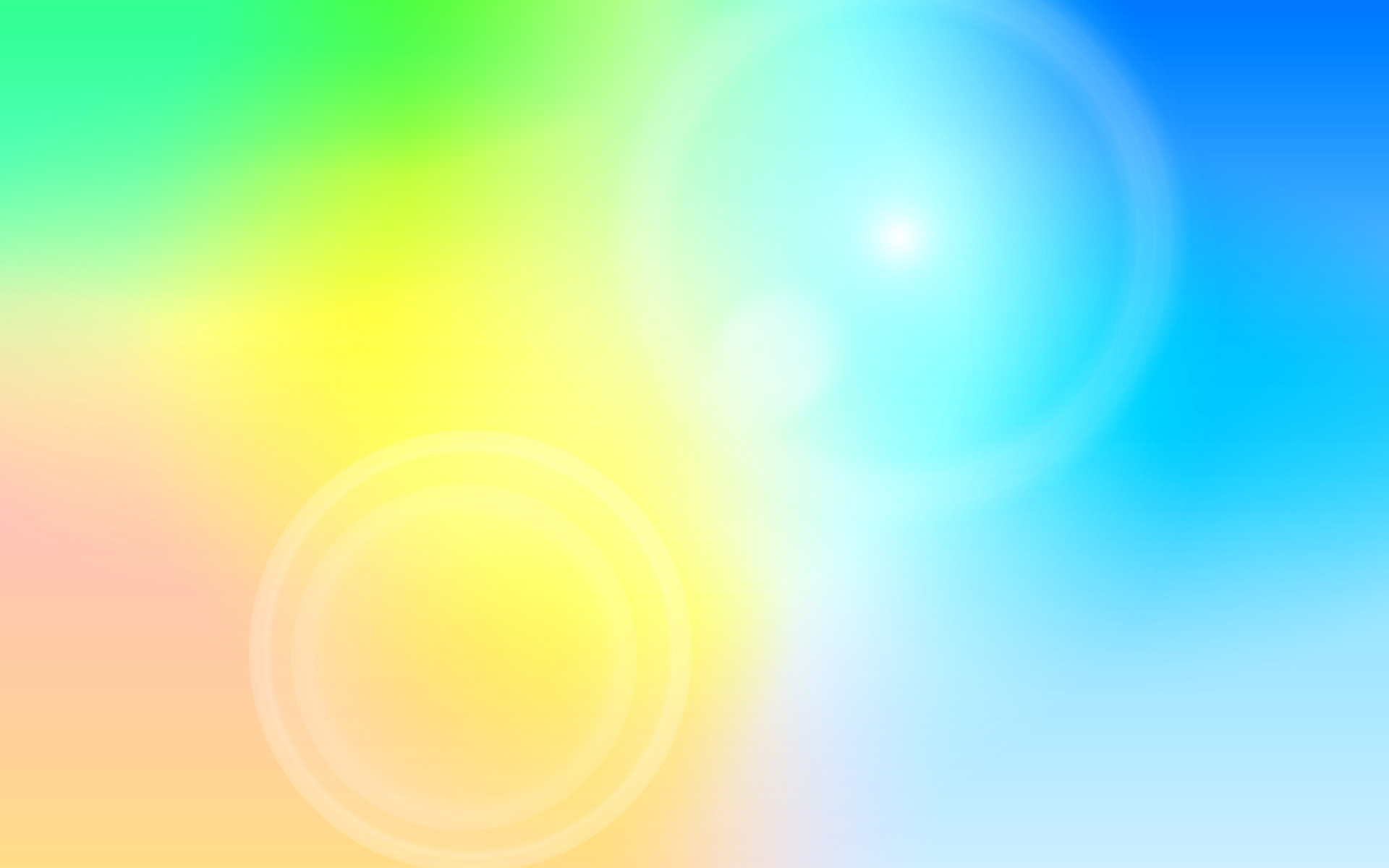 по предназначению
(ЧТО ДЕЛАЮТ?)
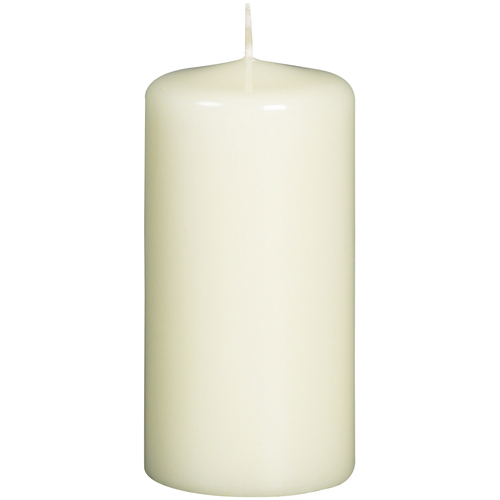 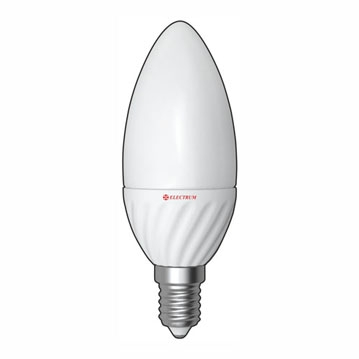 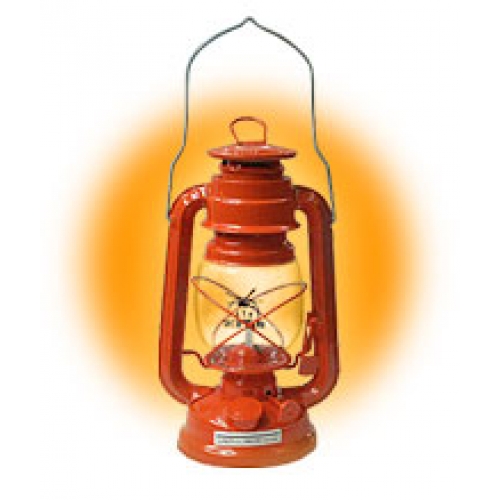 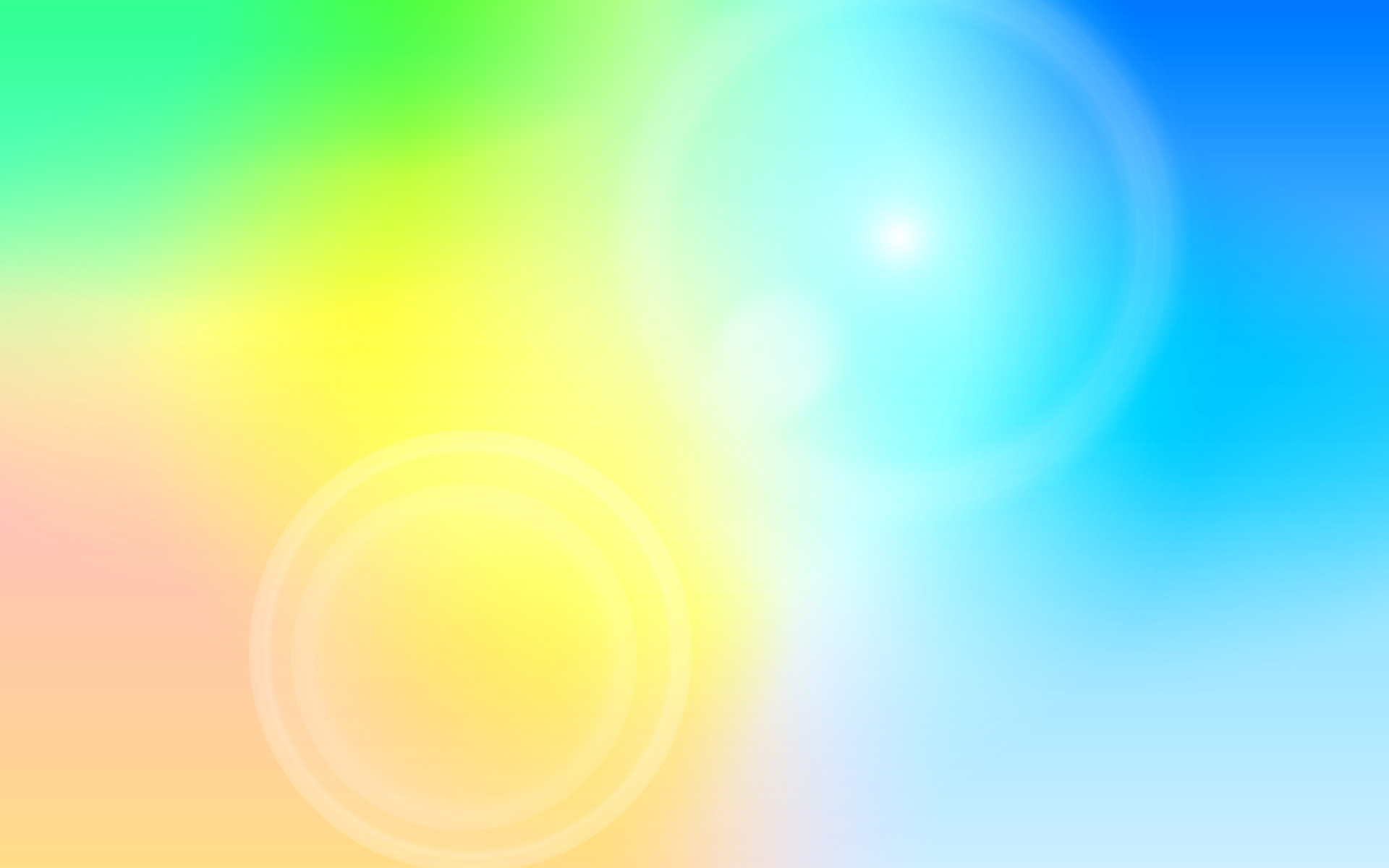 по размеру
 (какие?)
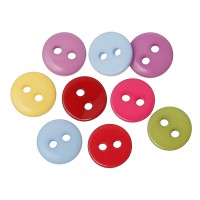 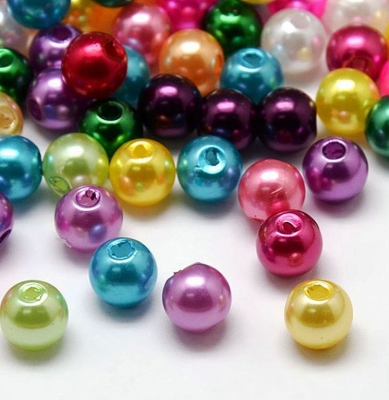 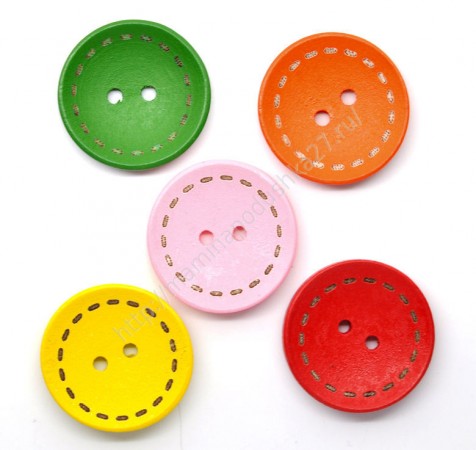 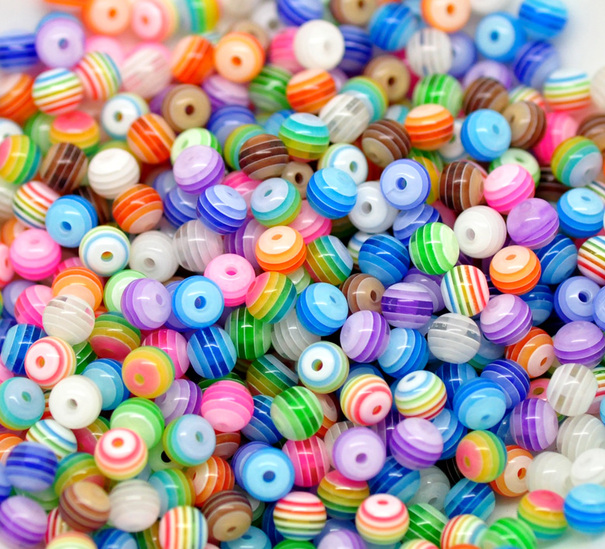 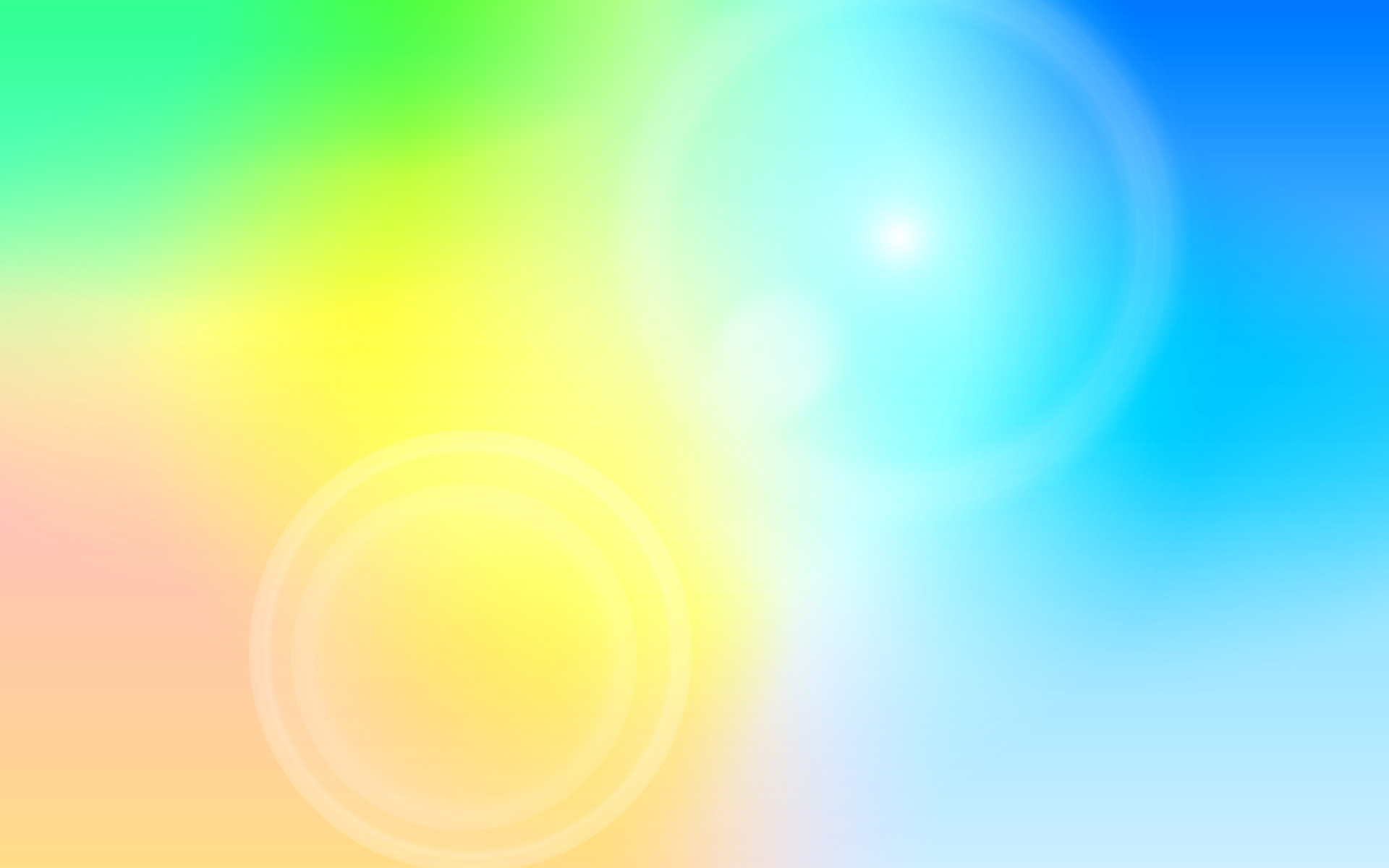 по смысловой группе 
(для чего предназначены)
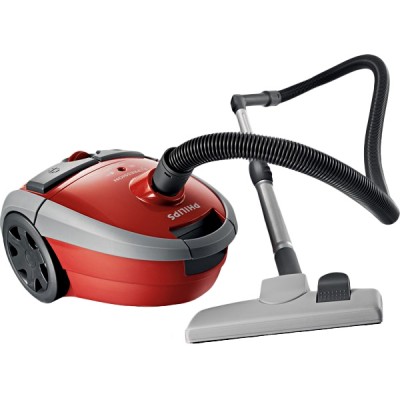 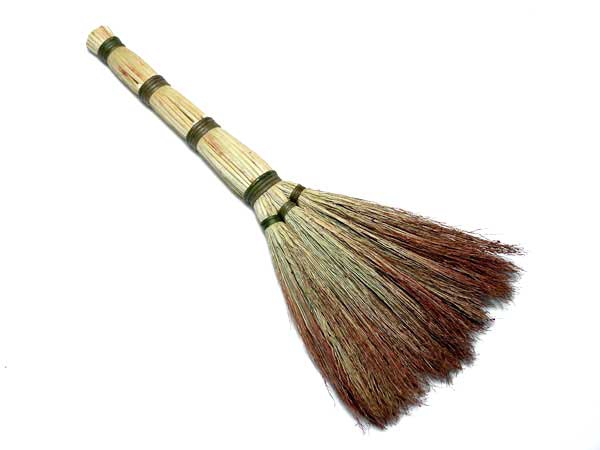 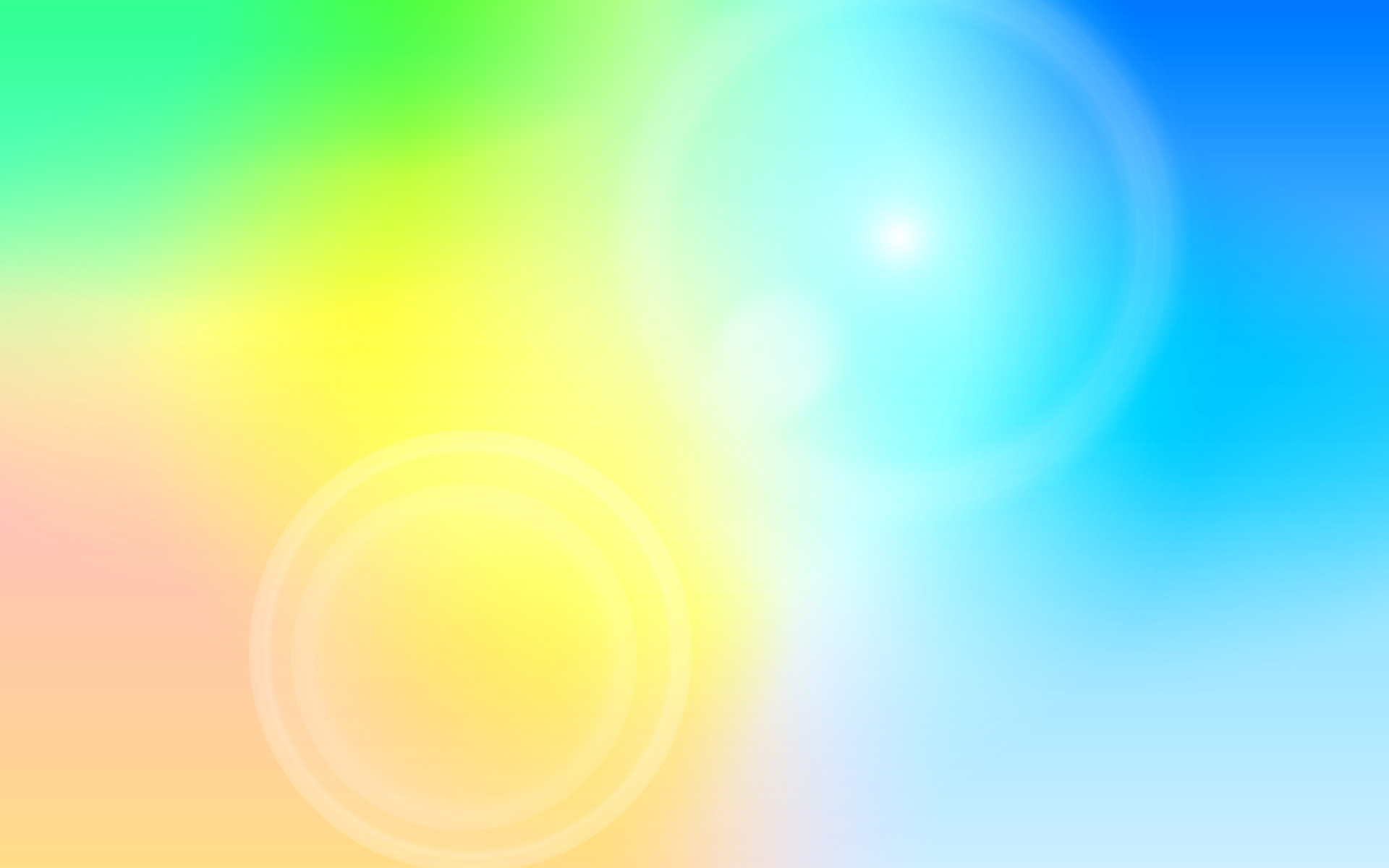 «Обобщение» 
Назови одним словом.
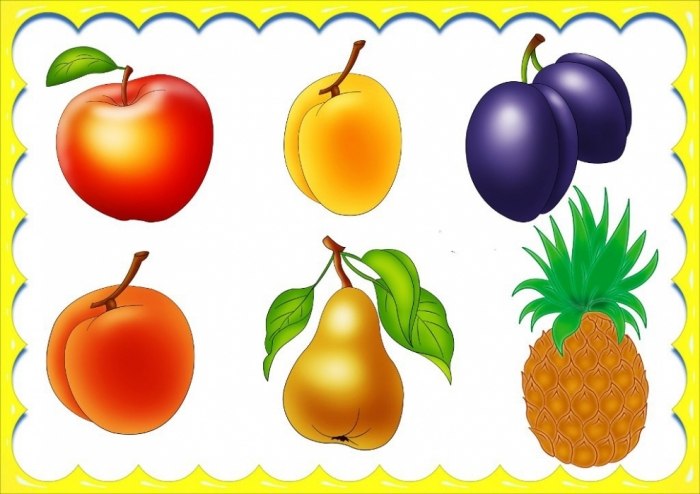 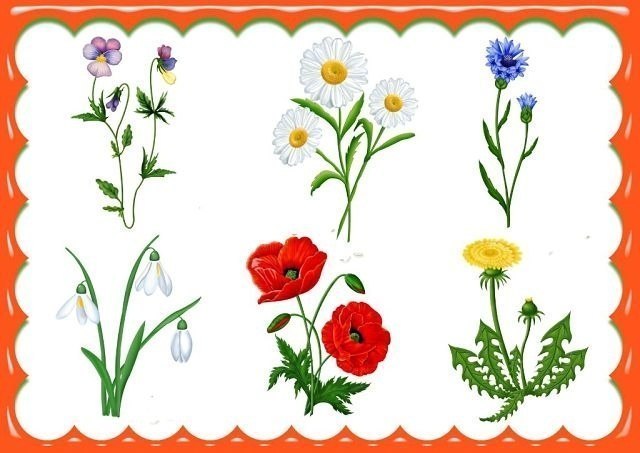 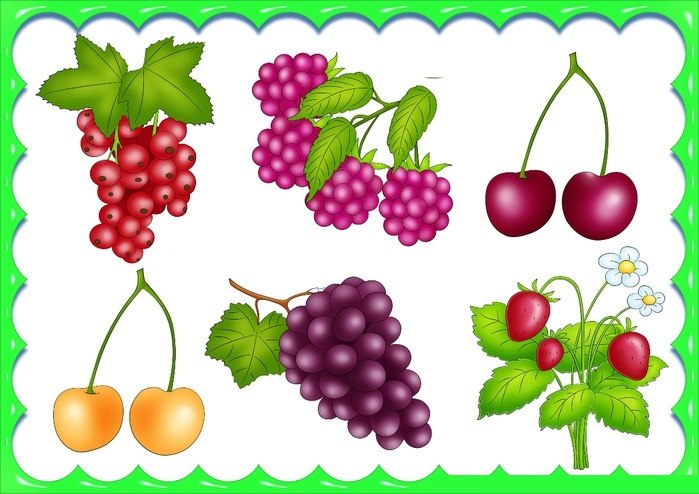 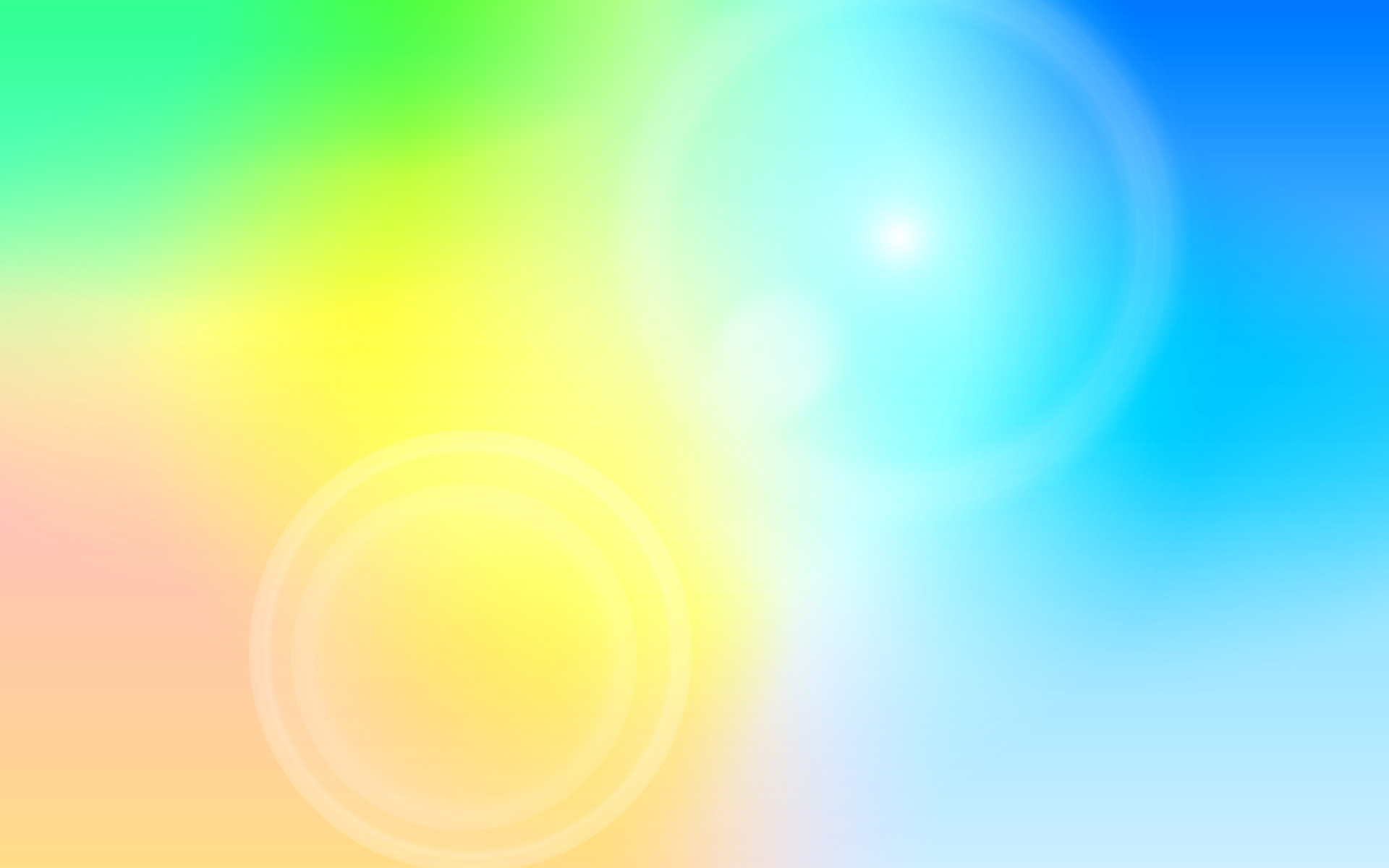 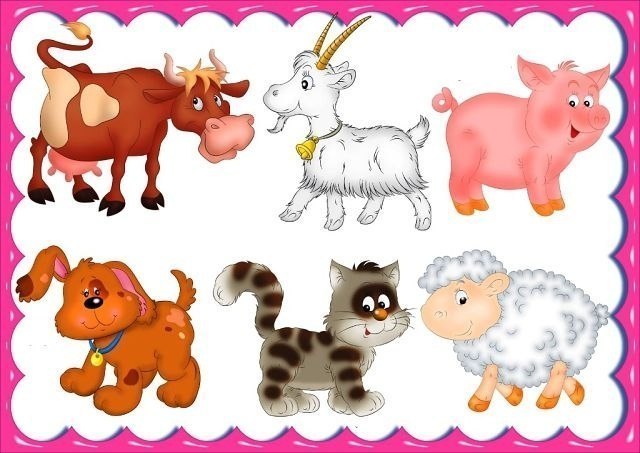 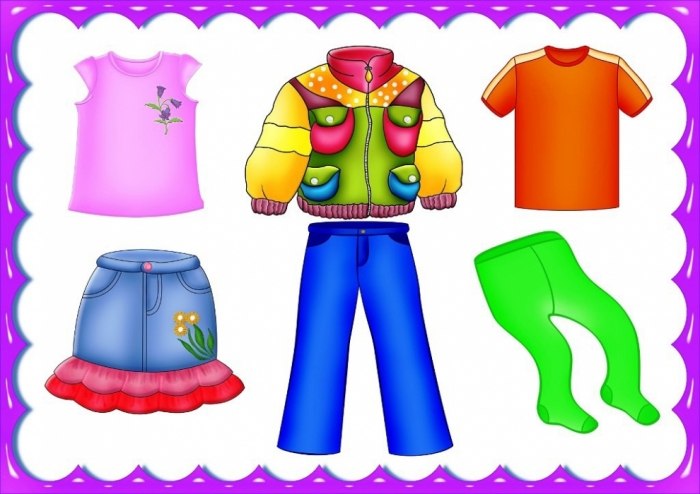 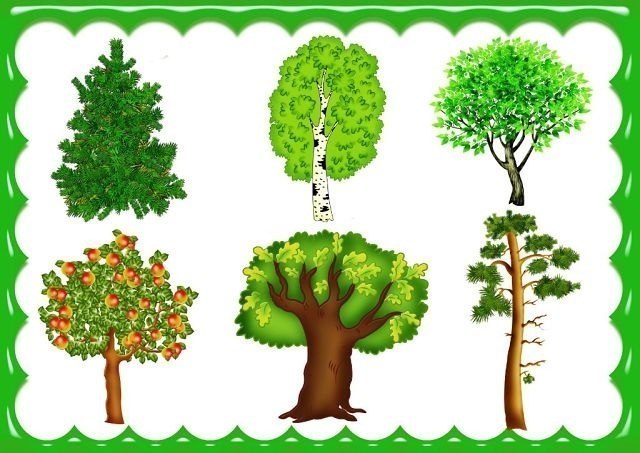 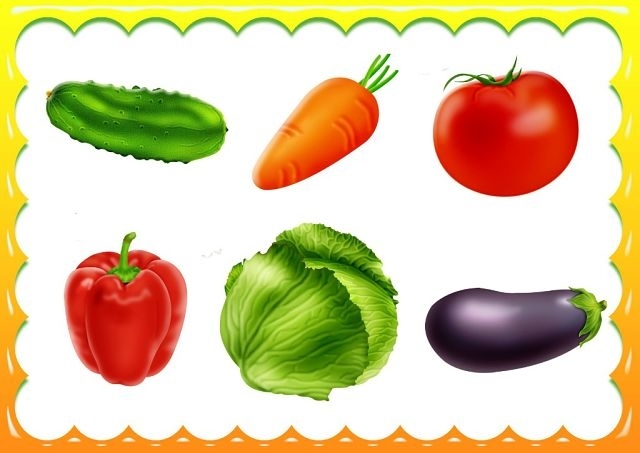 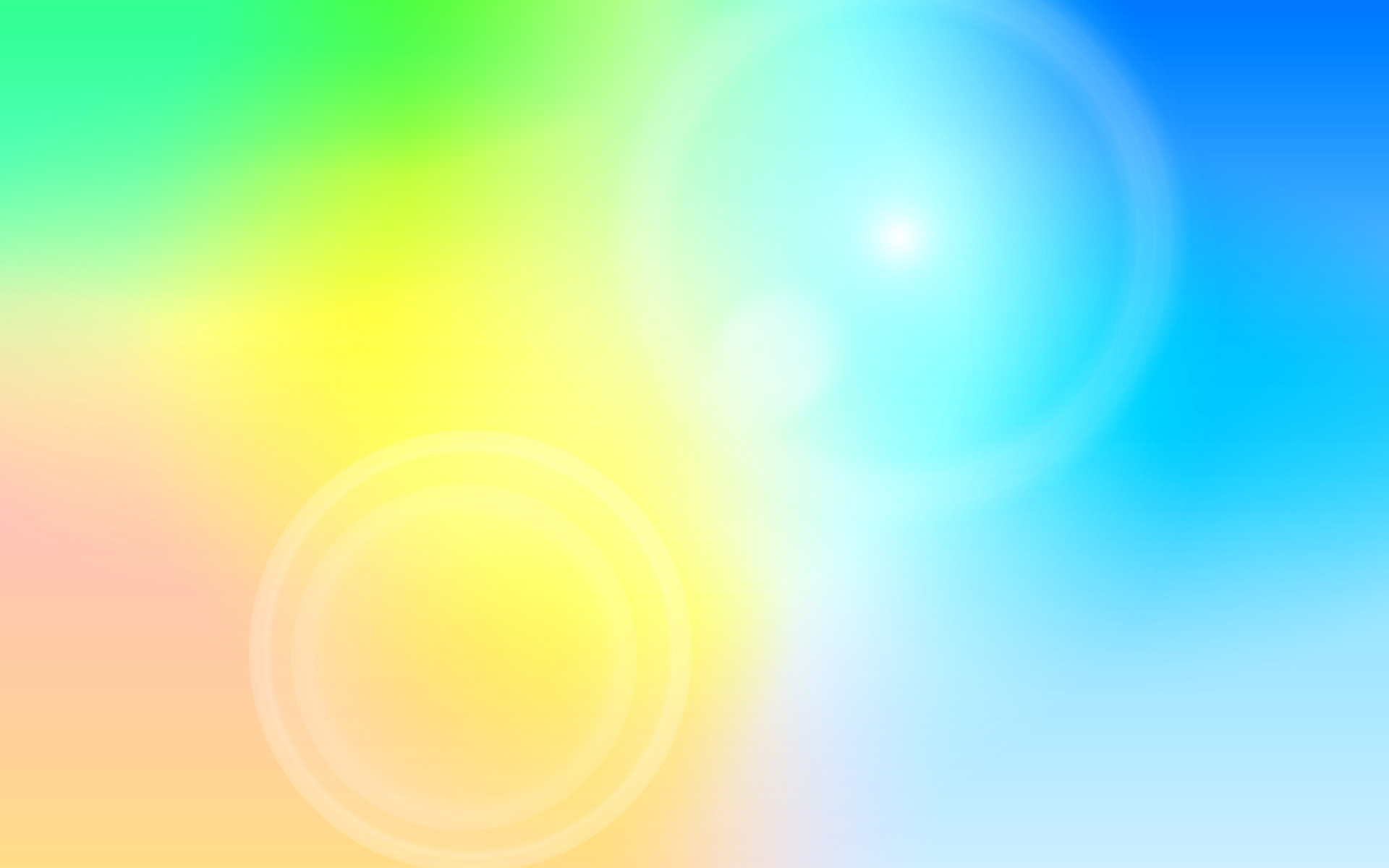 разложить предметы по группам
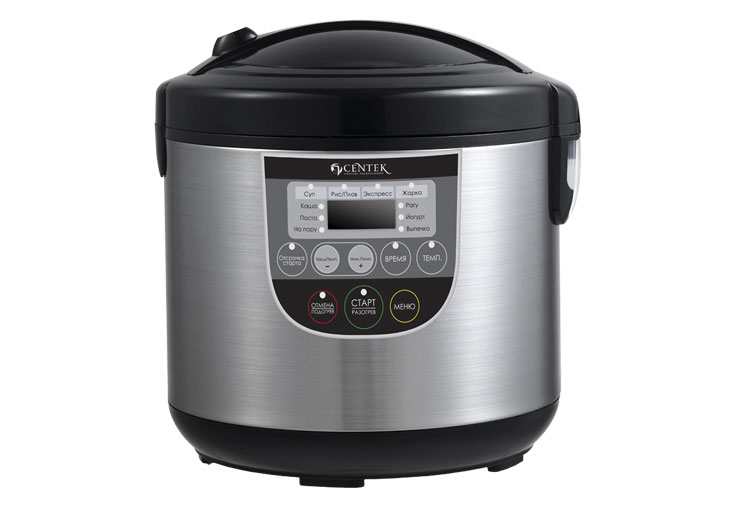 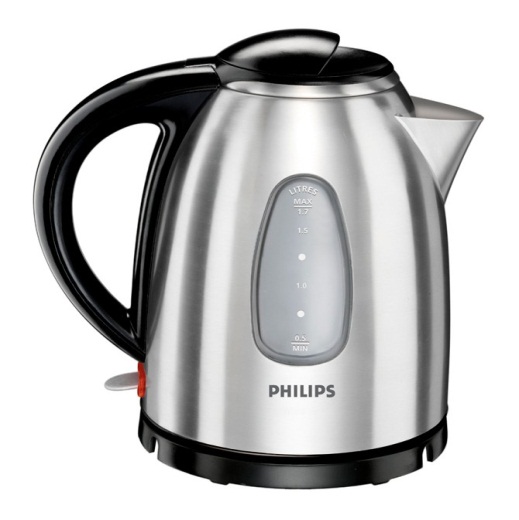 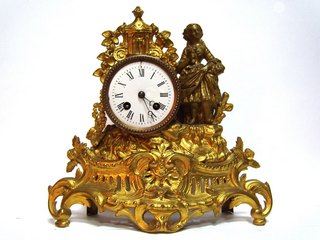 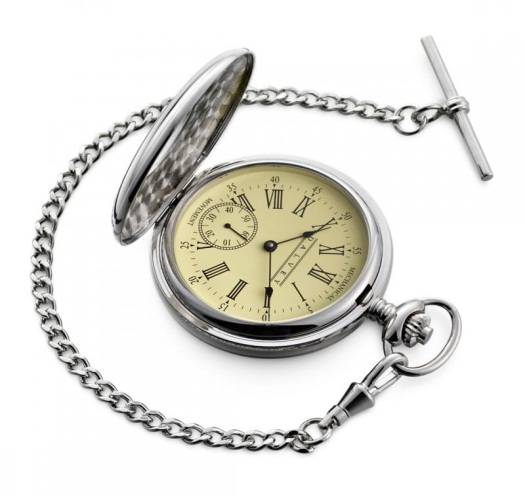 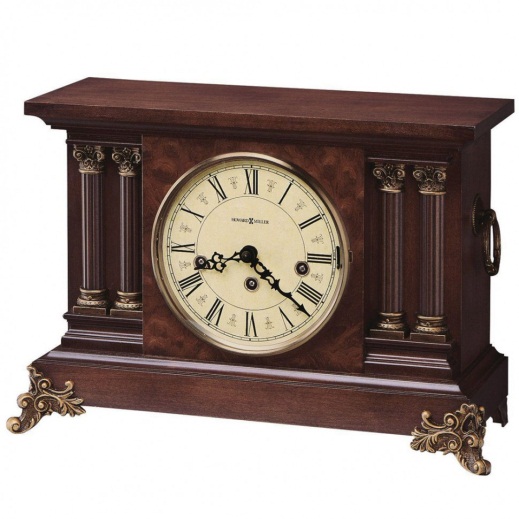 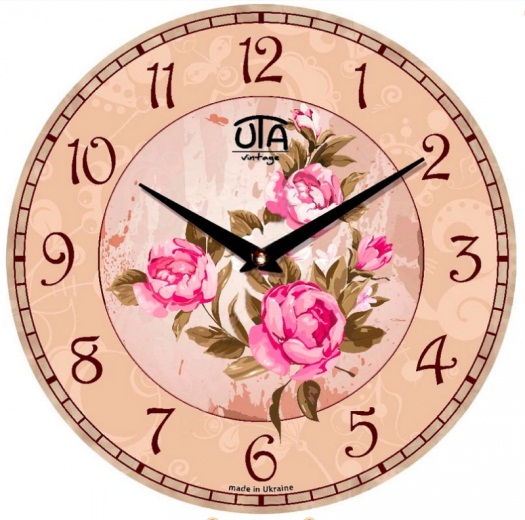 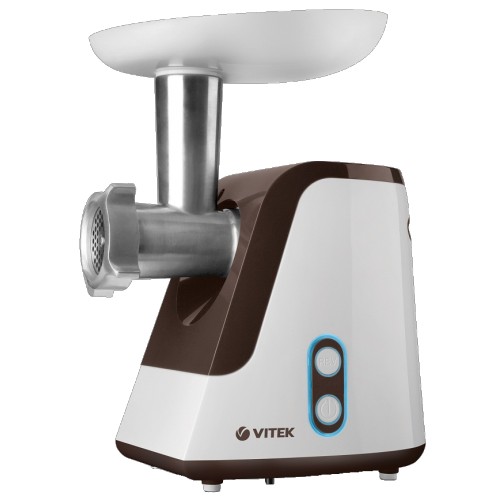 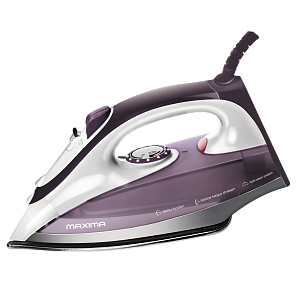 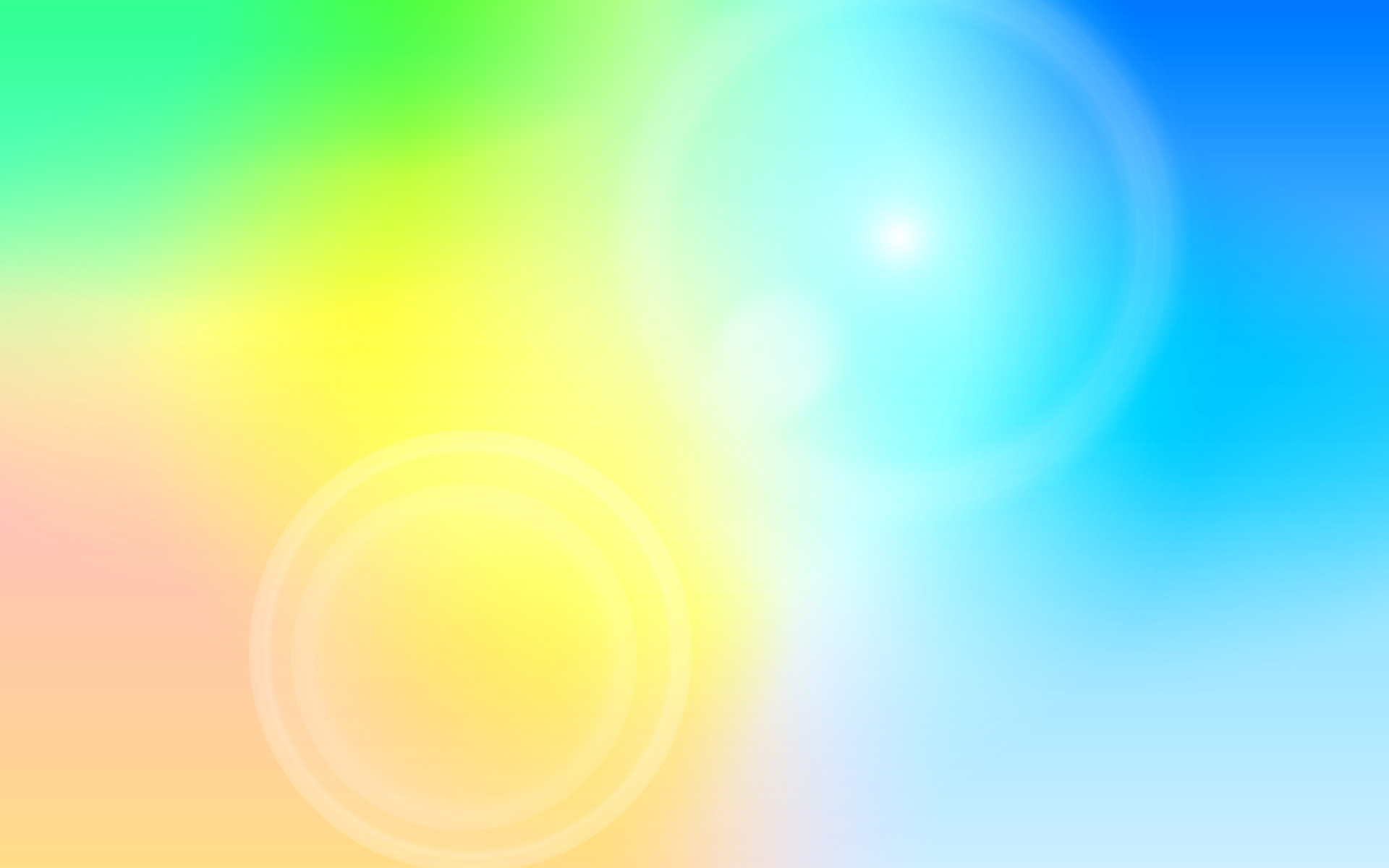 «Продолжи ряд в той же последовательности»
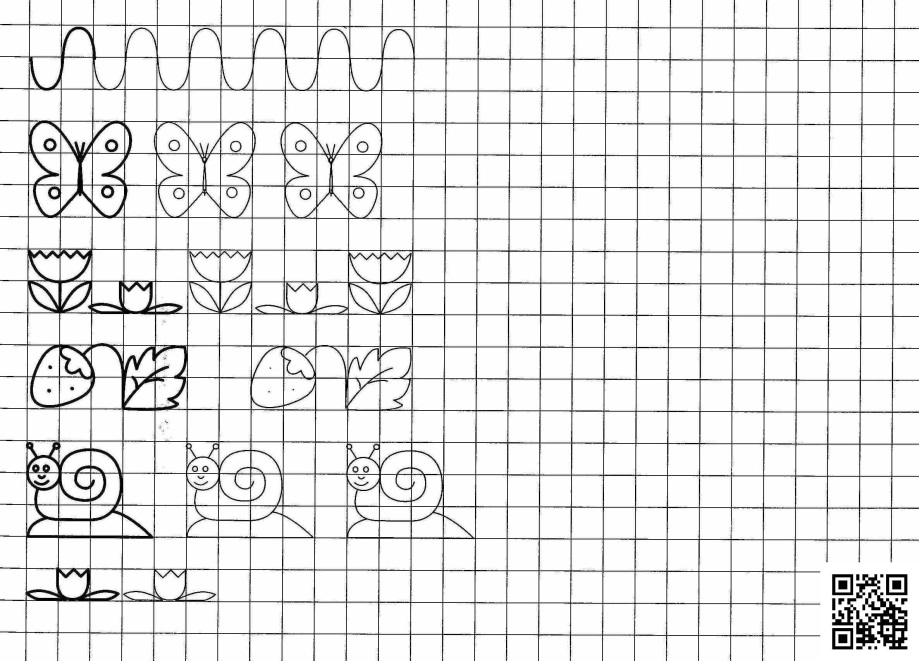 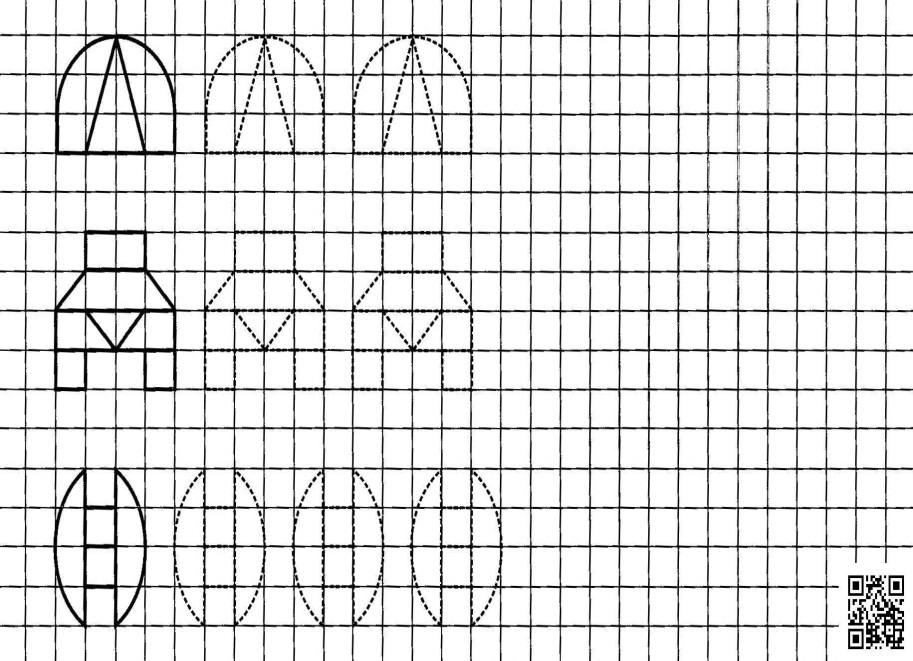 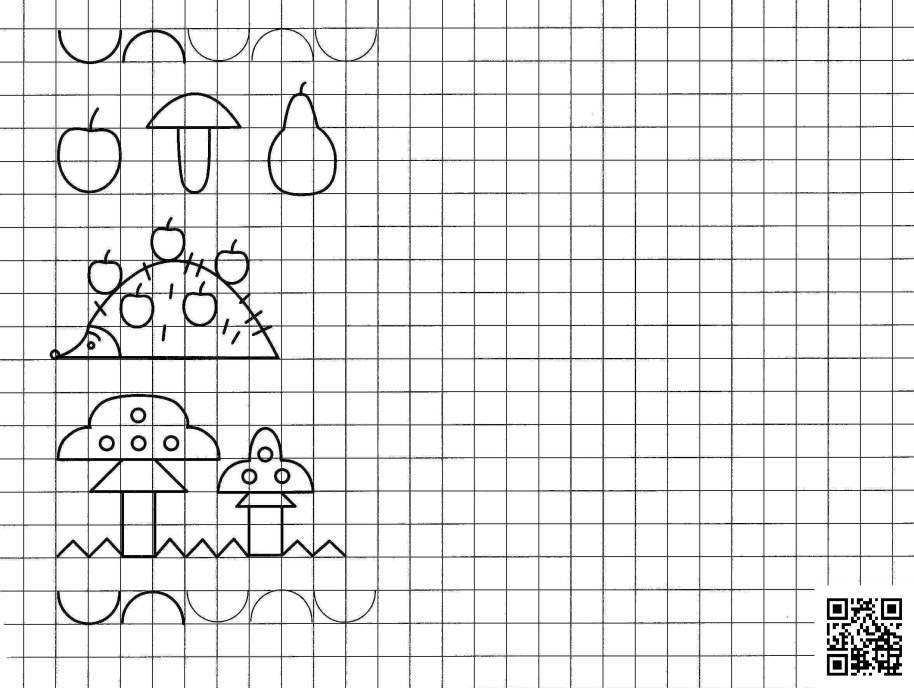 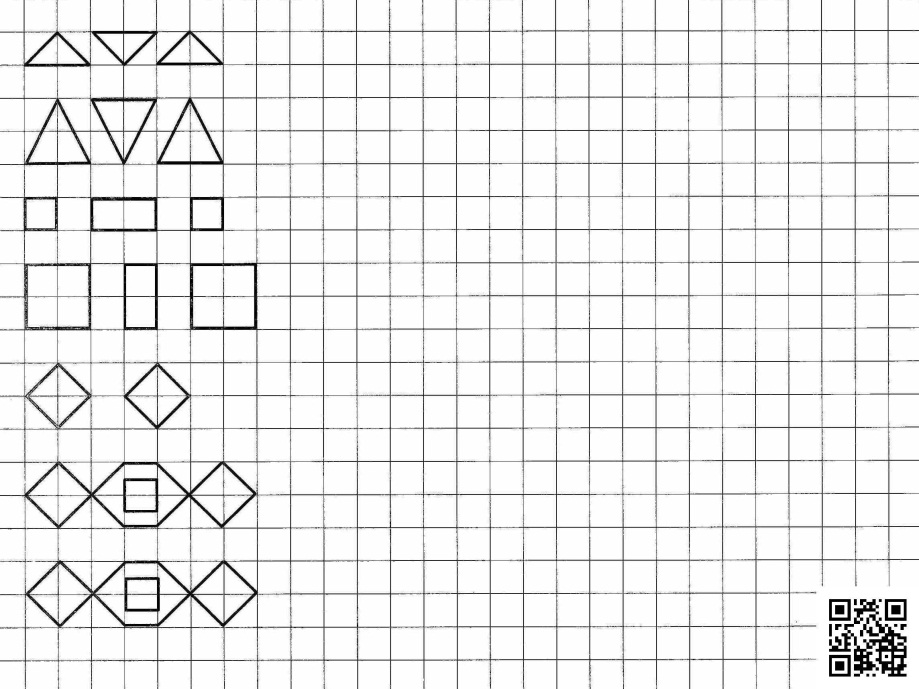 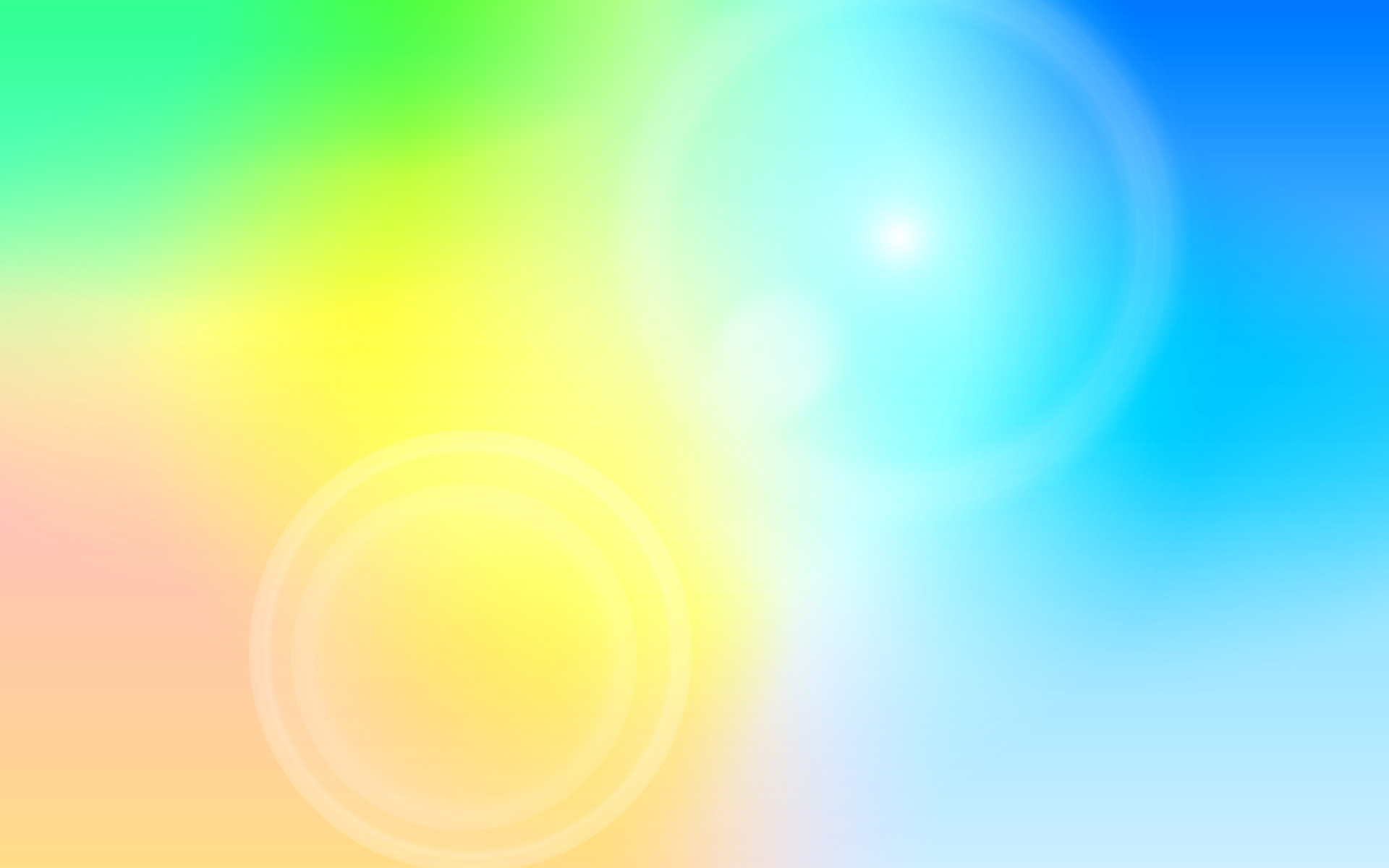 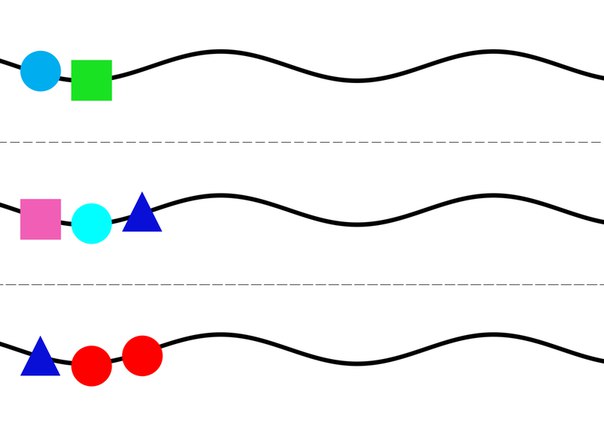 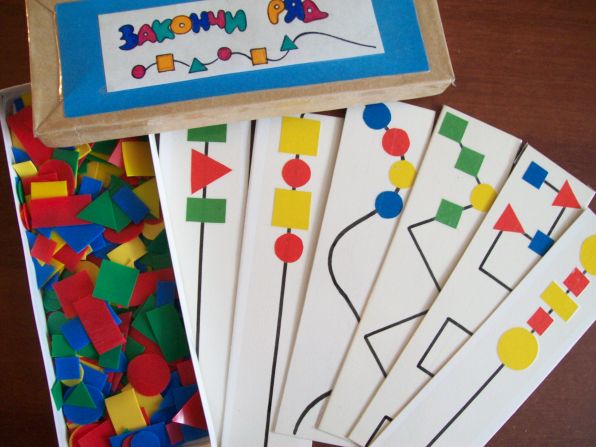 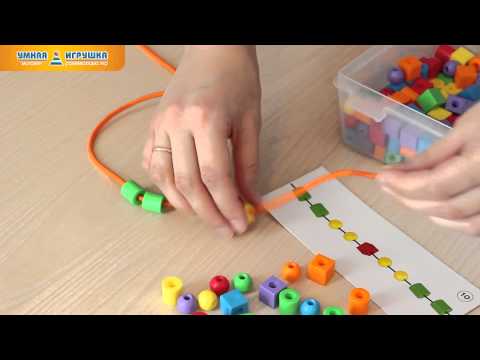 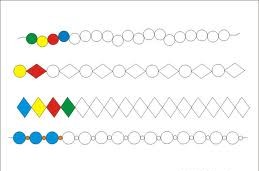 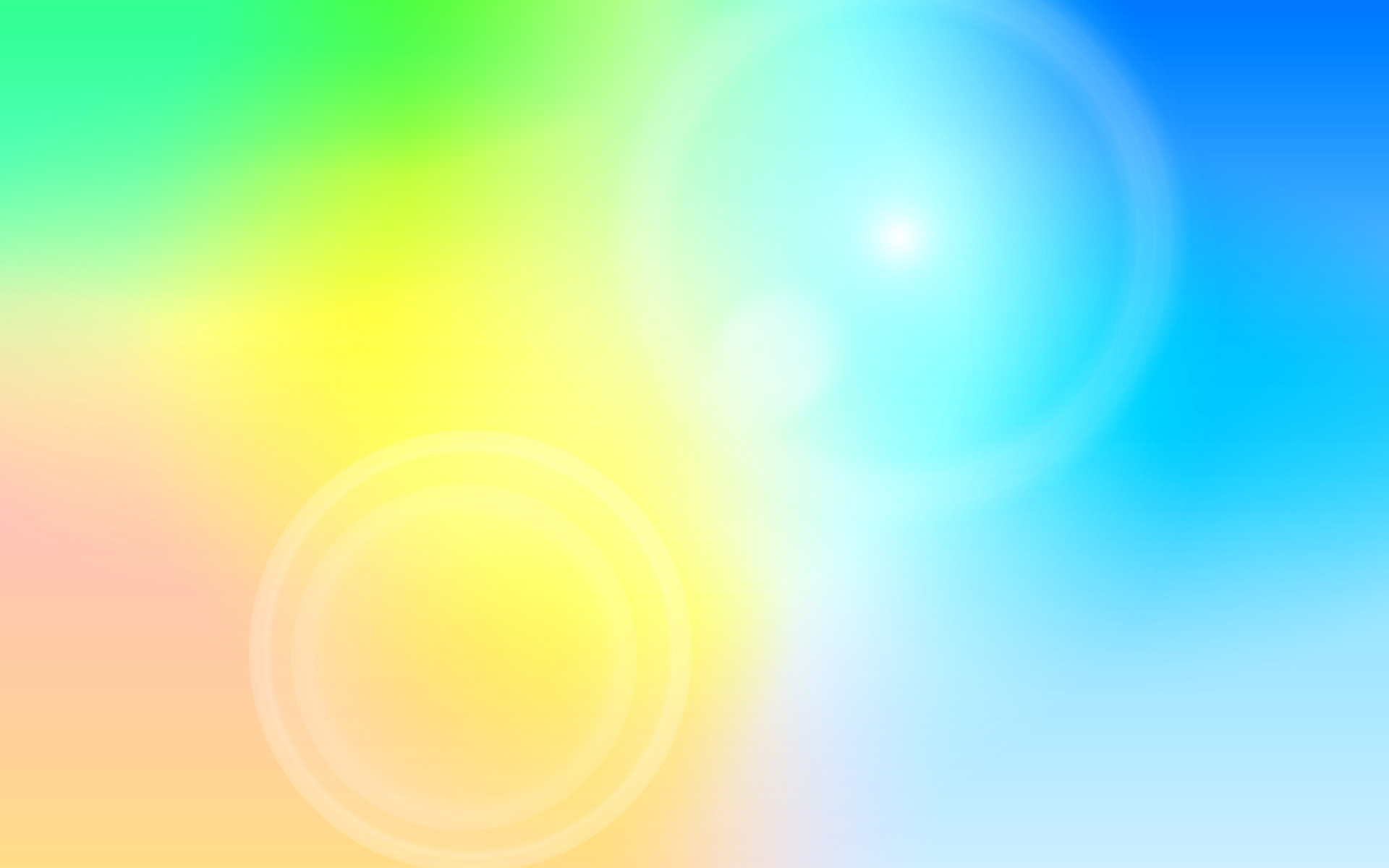 «Найди отличия»
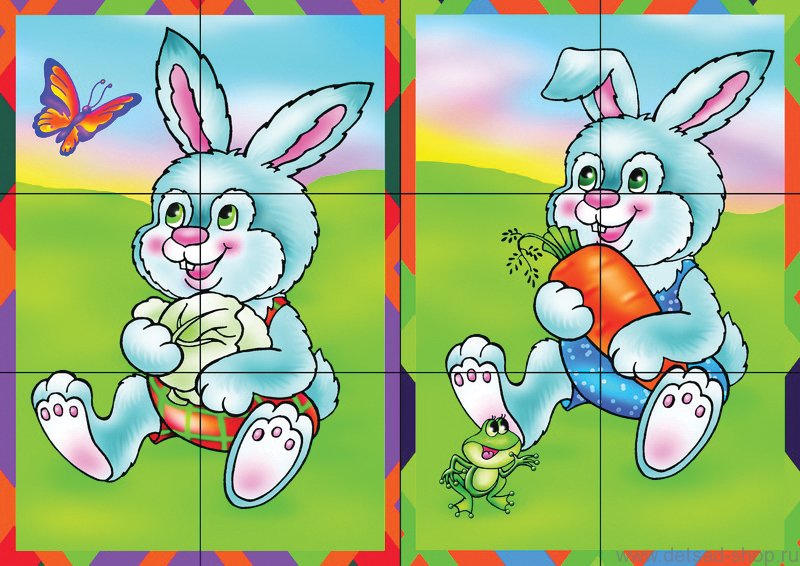 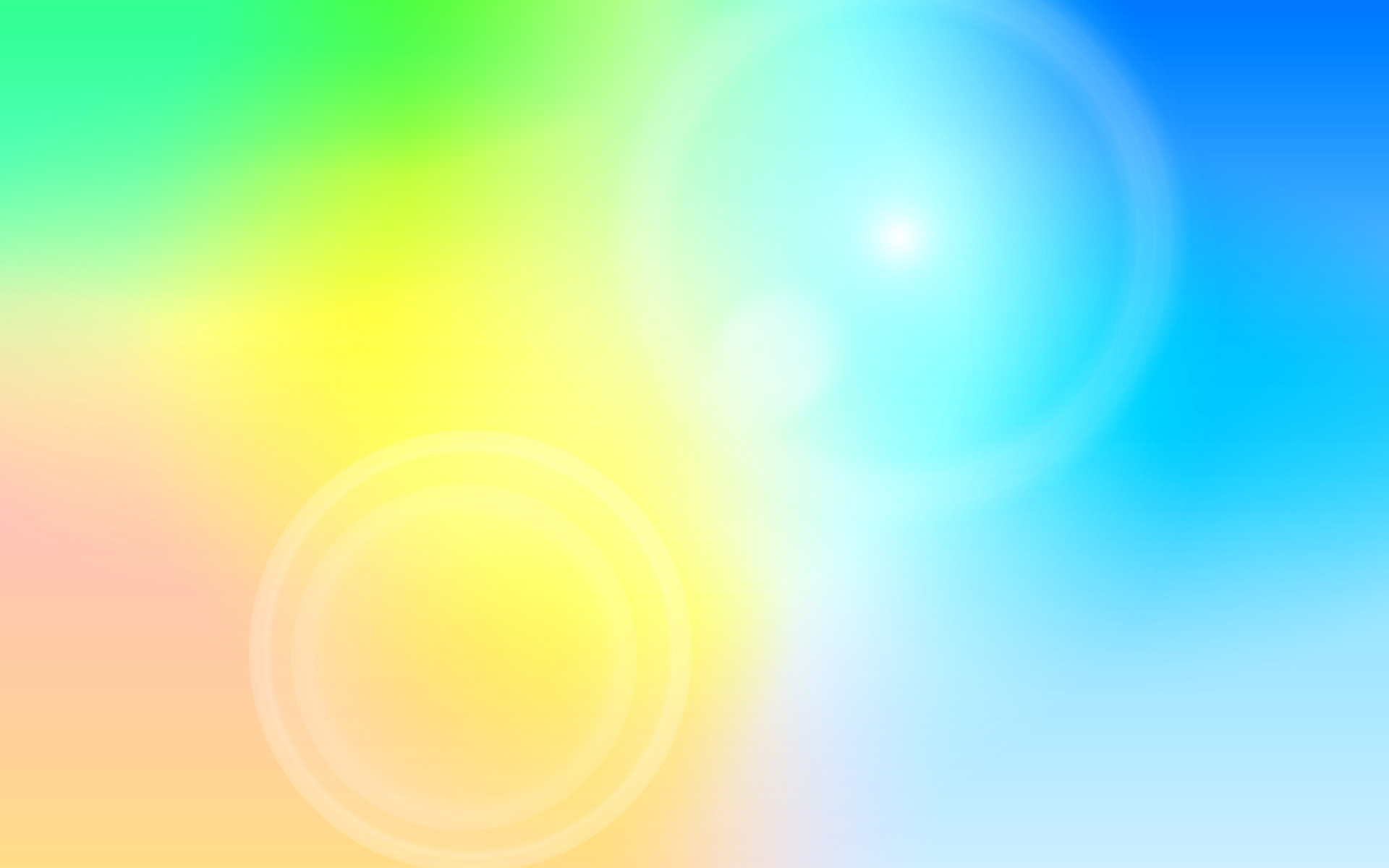 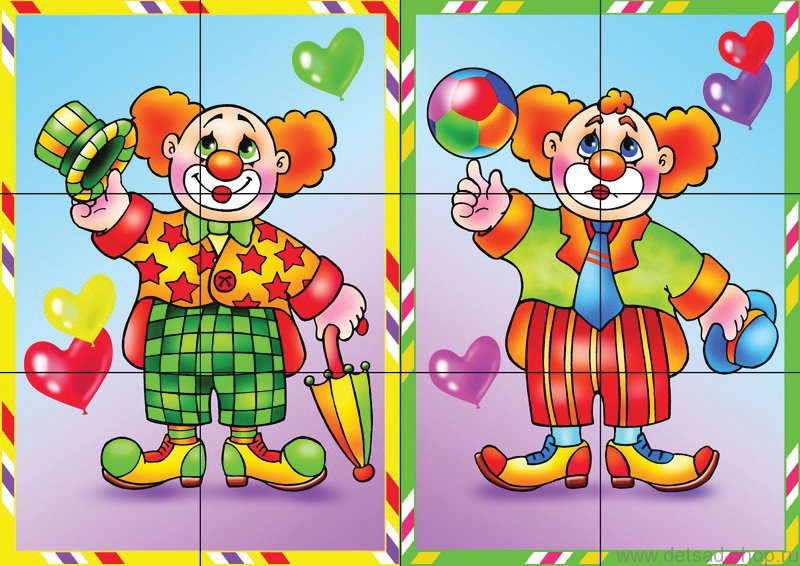 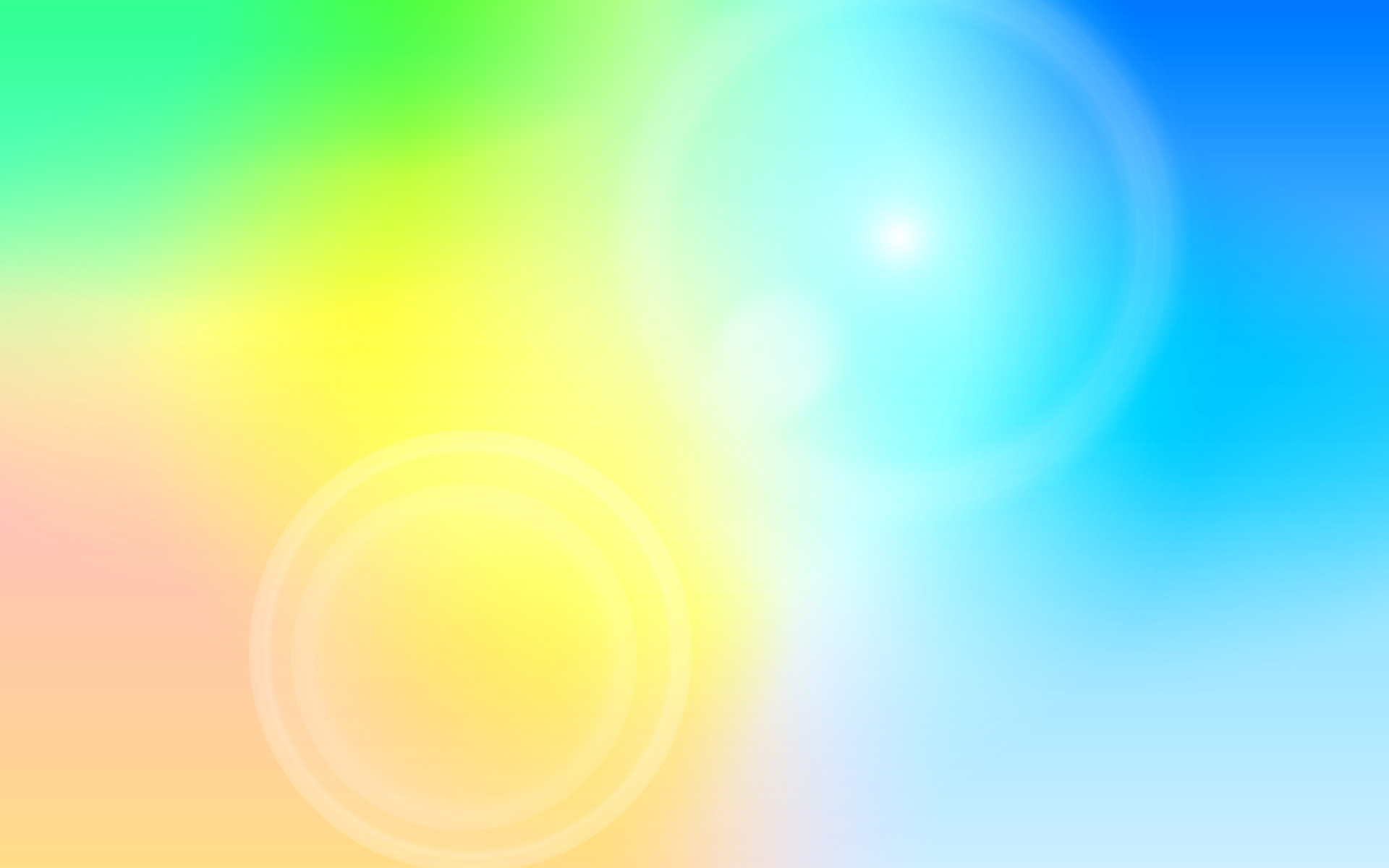 « Чего не хватает?»
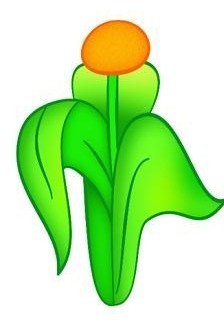 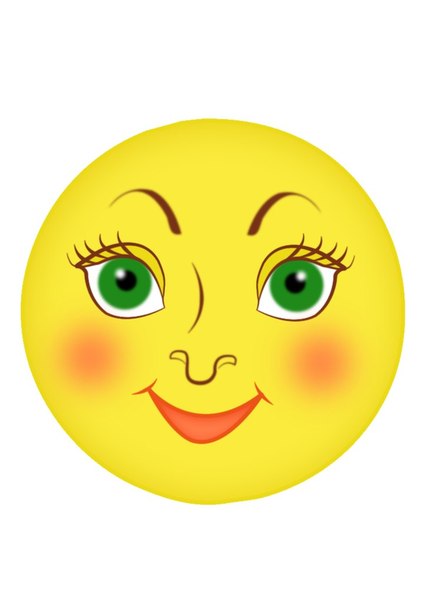 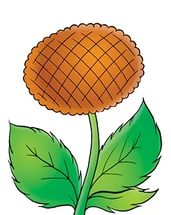 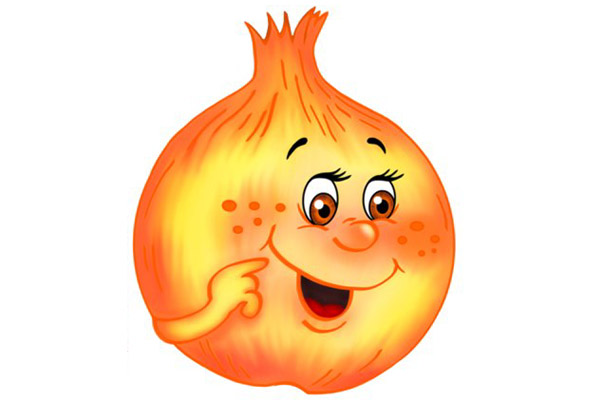 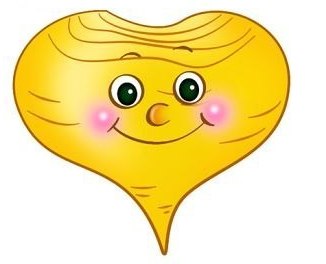 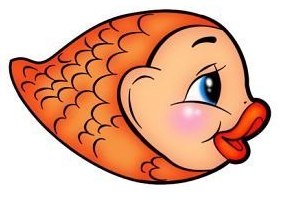 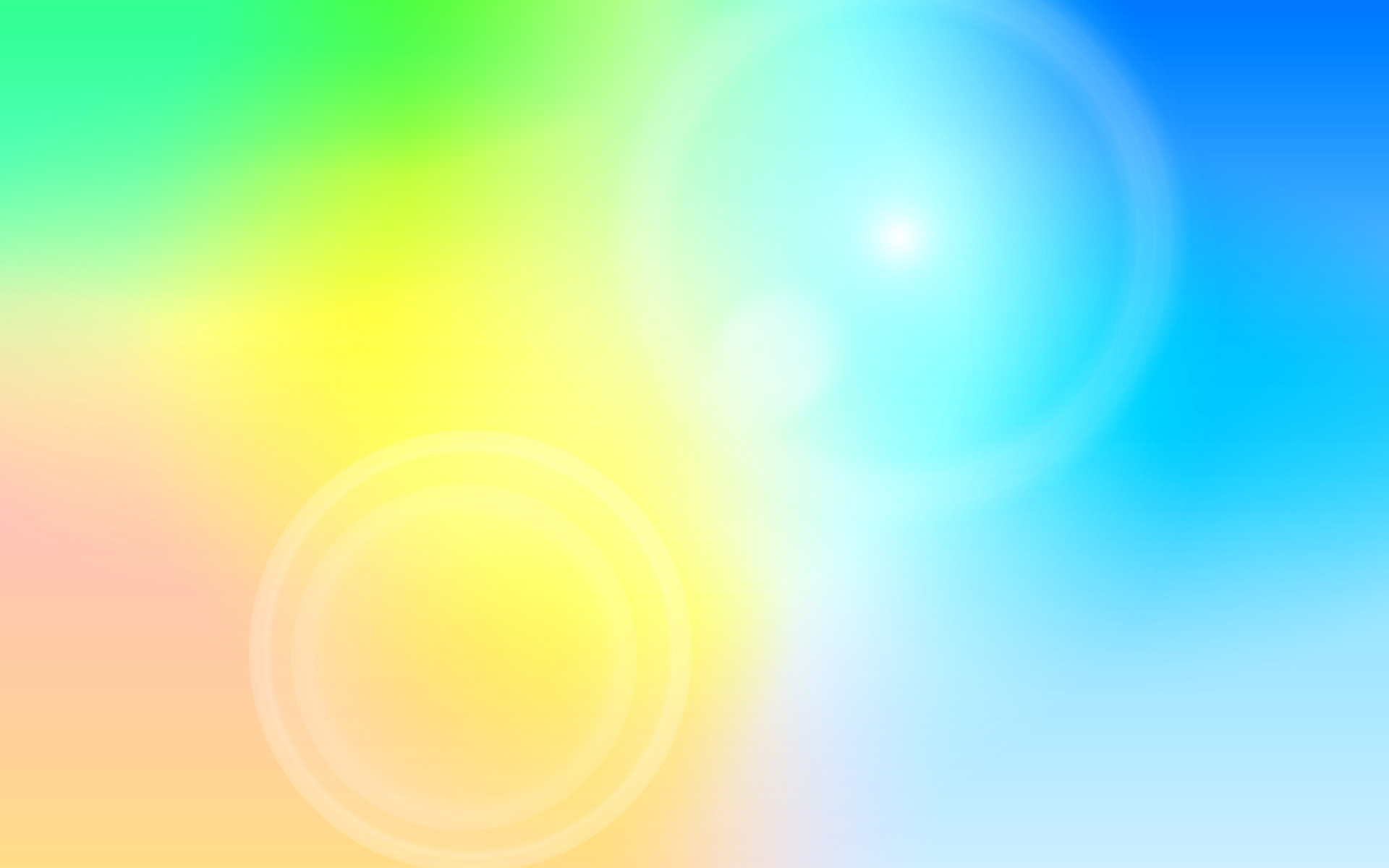 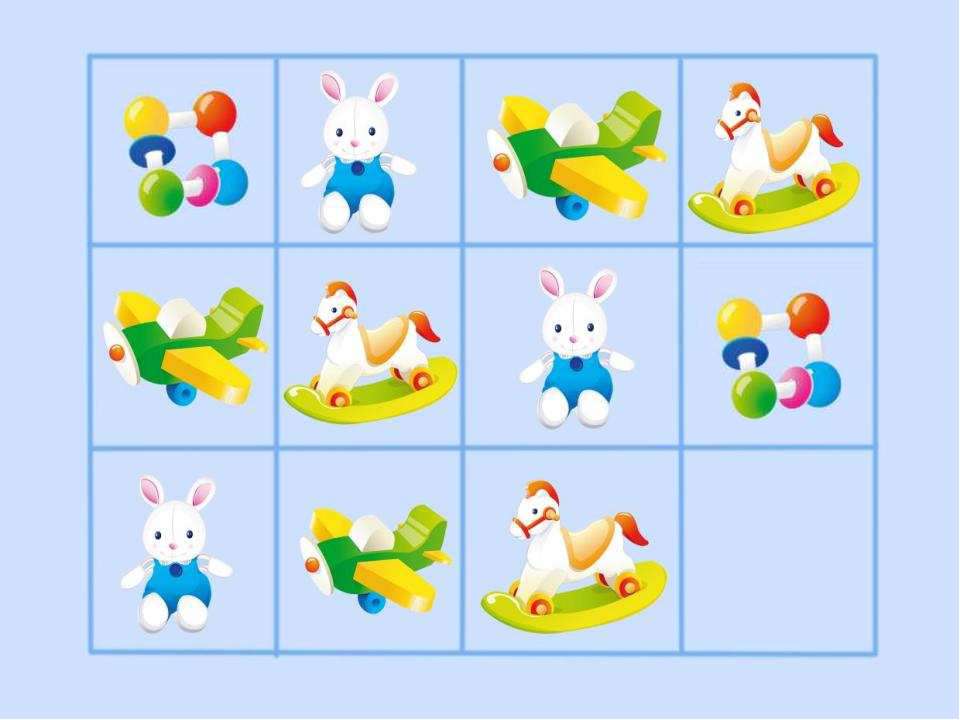 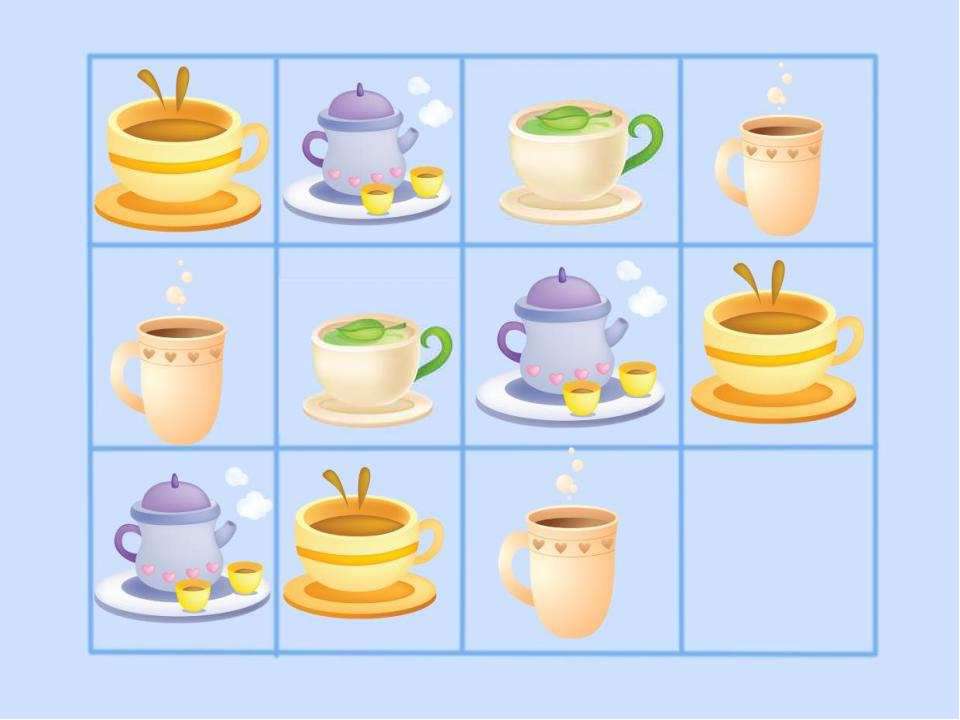 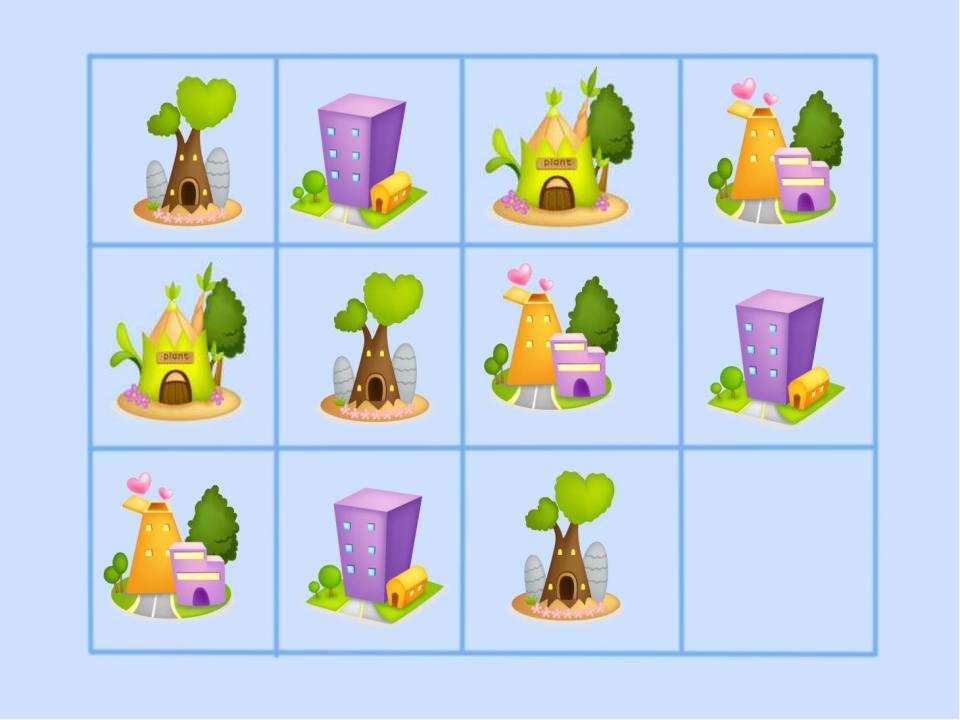 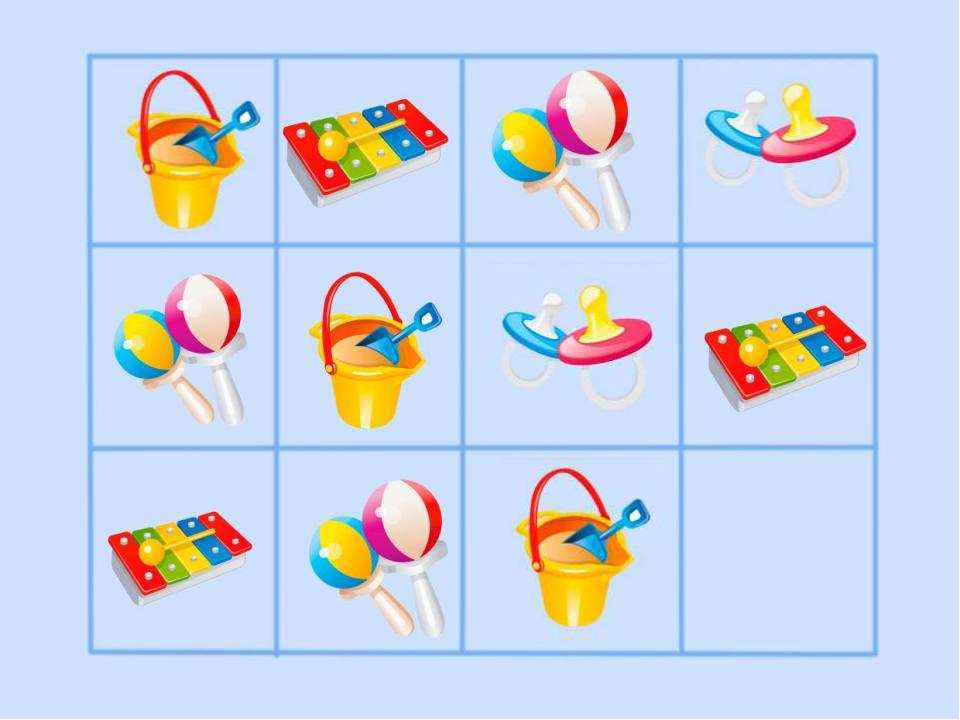